© 2015 Pearson Education, Inc.
QuickCheck 2.4
A graph of position versus time for a basketball player moving down the court appears as follows:



Which of the following velocity graphs matches the position graph?
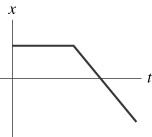 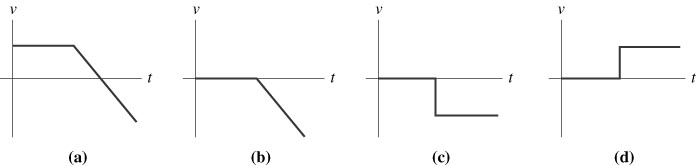 C.
D.
B.
A.
© 2015 Pearson Education, Inc.
[Speaker Notes: Answer: C]
QuickCheck 2.4
A graph of position versus time for a basketball player moving down the court appears as follows:



Which of the following velocity graphs matches the position graph?
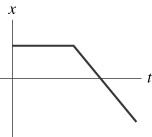 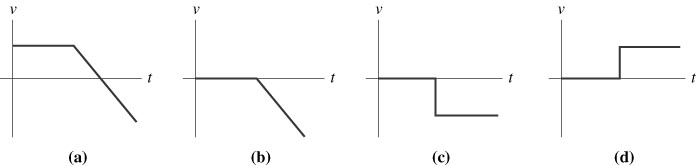 C.
D.
B.
A.
© 2015 Pearson Education, Inc.
QuickCheck 2.5
The slope at a point on a position-versus-time graph of an object is

The object’s speed at that point.
The object’s velocity at that point.
The object’s acceleration at that point.
The distance traveled by the object to that point.
I am not sure.
© 2015 Pearson Education, Inc.
[Speaker Notes: Answer: B]
QuickCheck 2.5
The slope at a point on a position-versus-time graph of an object is

The object’s speed at that point.
The object’s velocity at that point.
The object’s acceleration at that point.
The distance traveled by the object to that point.
I am not sure.
© 2015 Pearson Education, Inc.
QuickCheck 2.6
A graph of velocity versus time for a hockey puck shot into a goal appears as follows:



Which of the following position graphs matches the velocity graph?
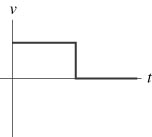 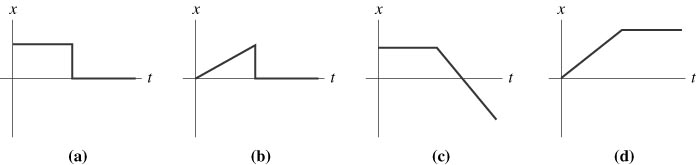 D.
B.
A.
C.
© 2015 Pearson Education, Inc.
[Speaker Notes: Answer: D]
QuickCheck 2.6
A graph of velocity versus time for a hockey puck shot into a goal appears as follows:



Which of the following position graphs matches the velocity graph?
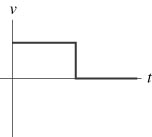 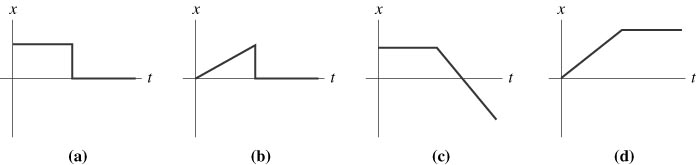 D.
B.
A.
C.
(d)
© 2015 Pearson Education, Inc.
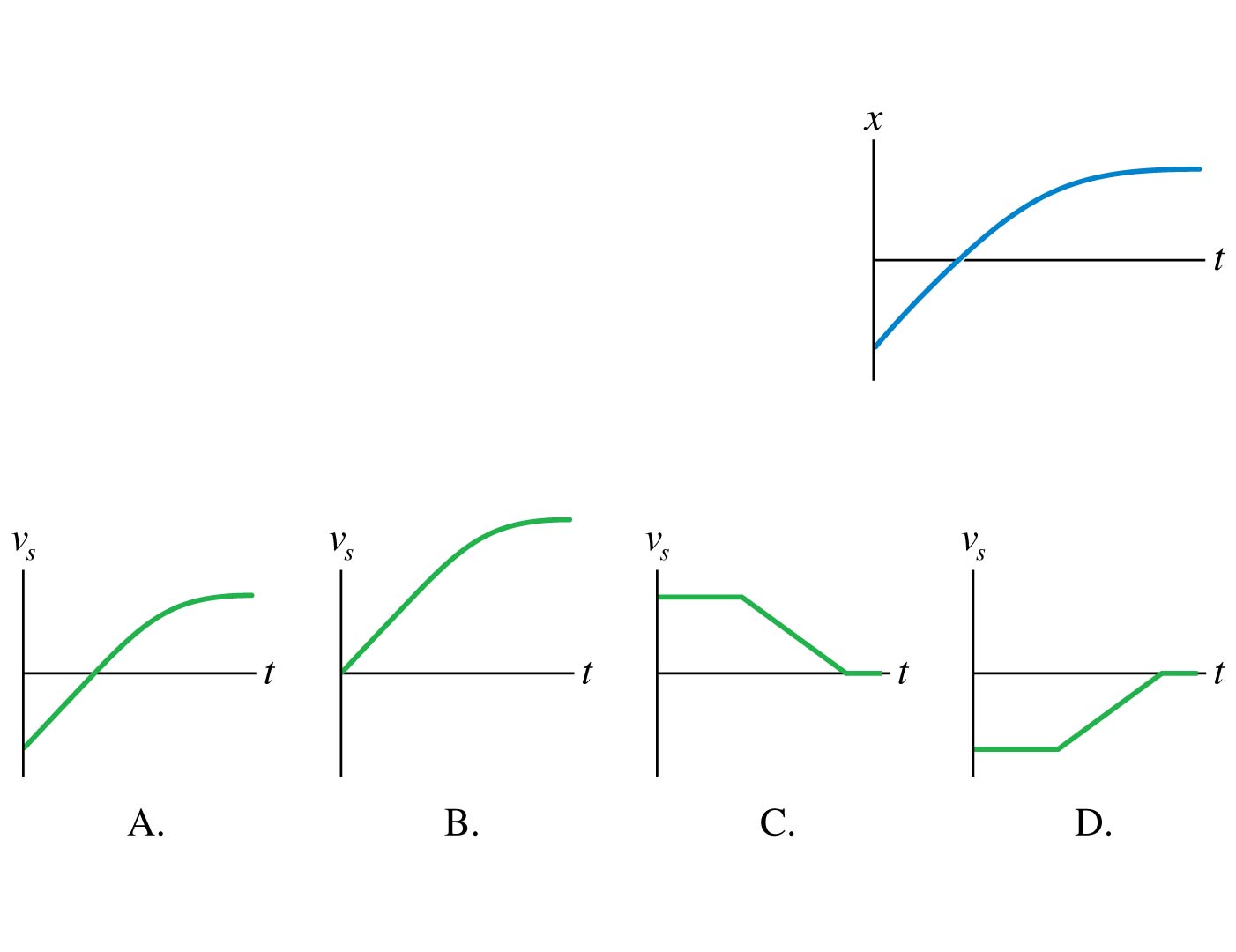 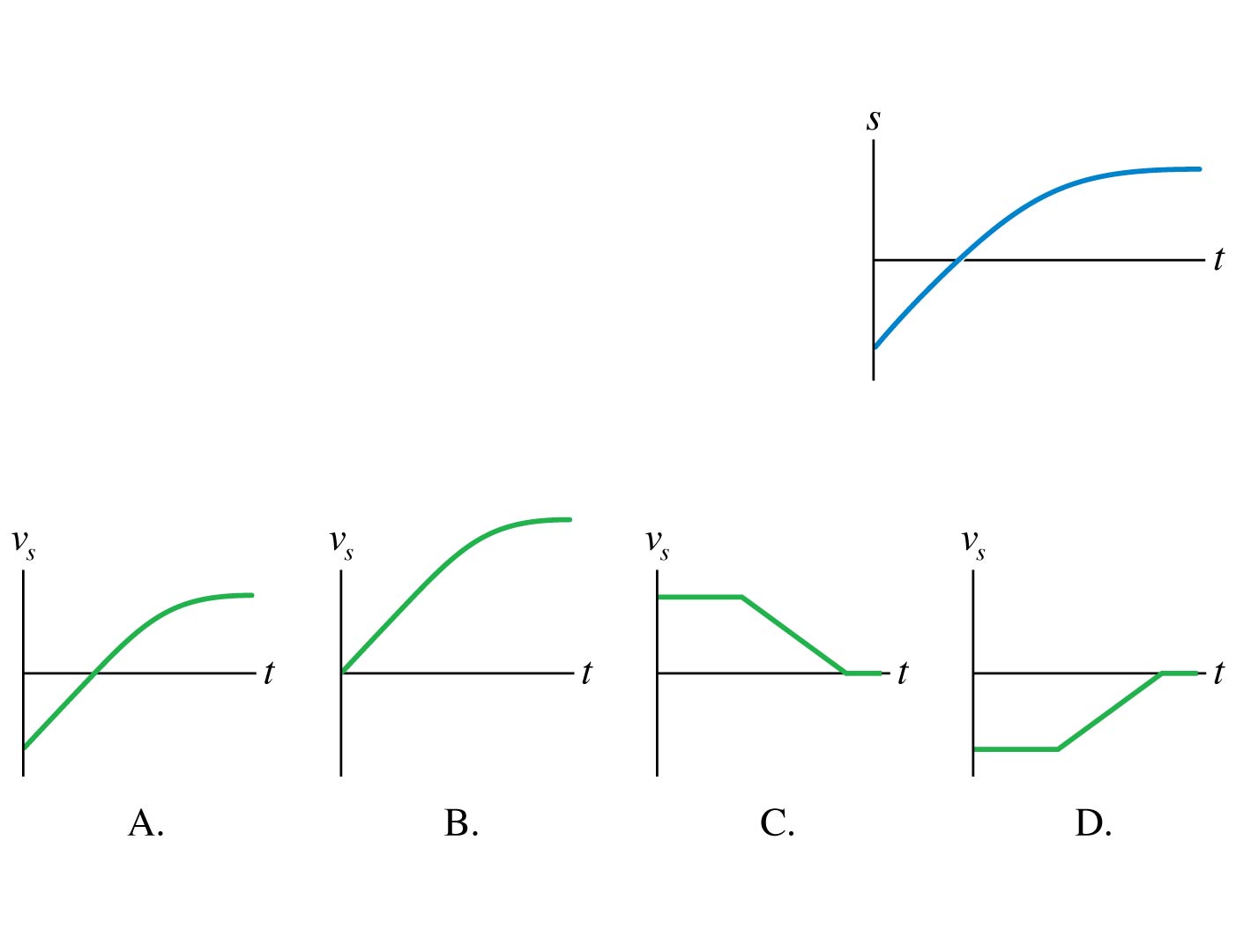 QuickCheck 2.7
Which velocity-versus-time graph goes with this position graph?
© 2015 Pearson Education, Inc.
[Speaker Notes: Answer: C]
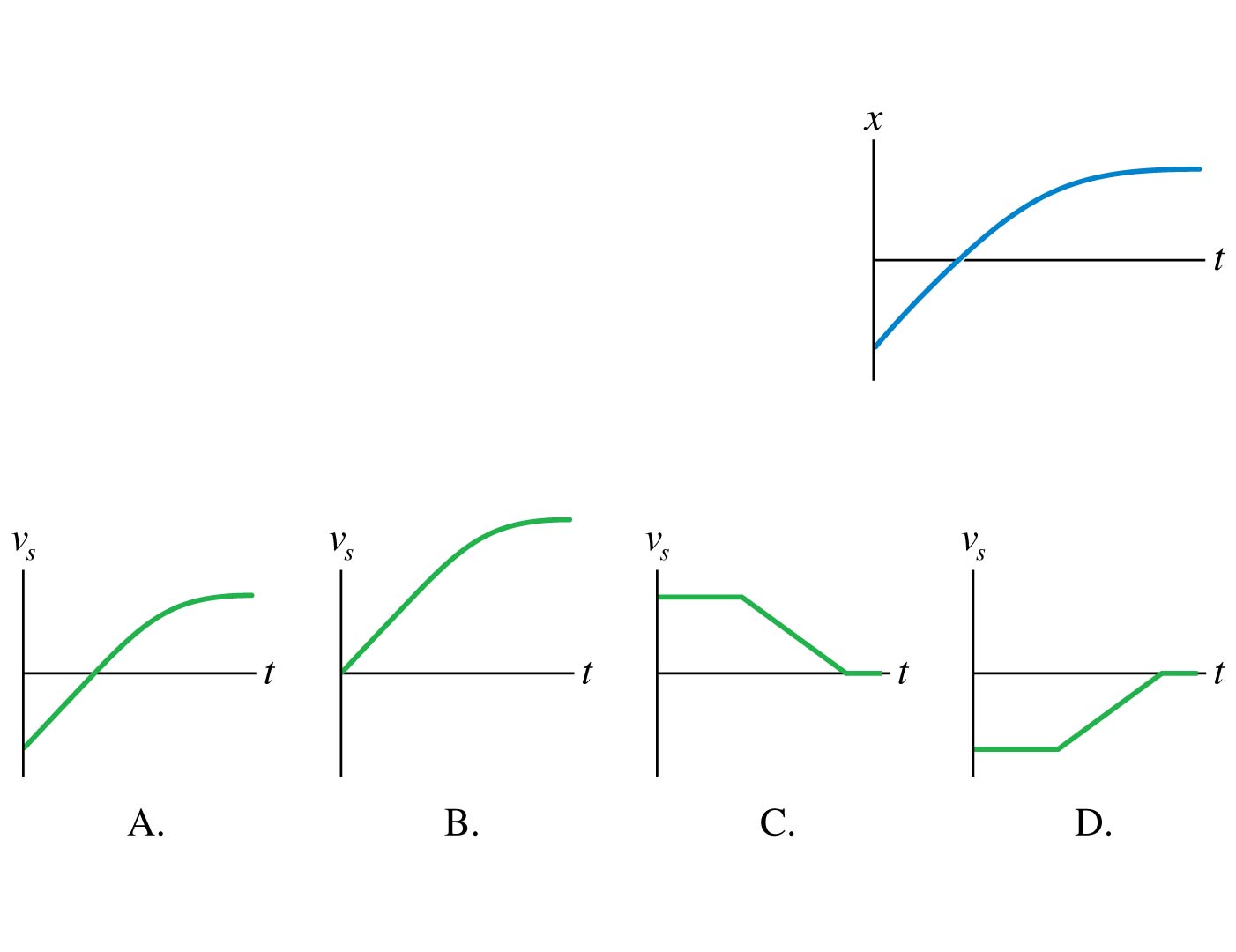 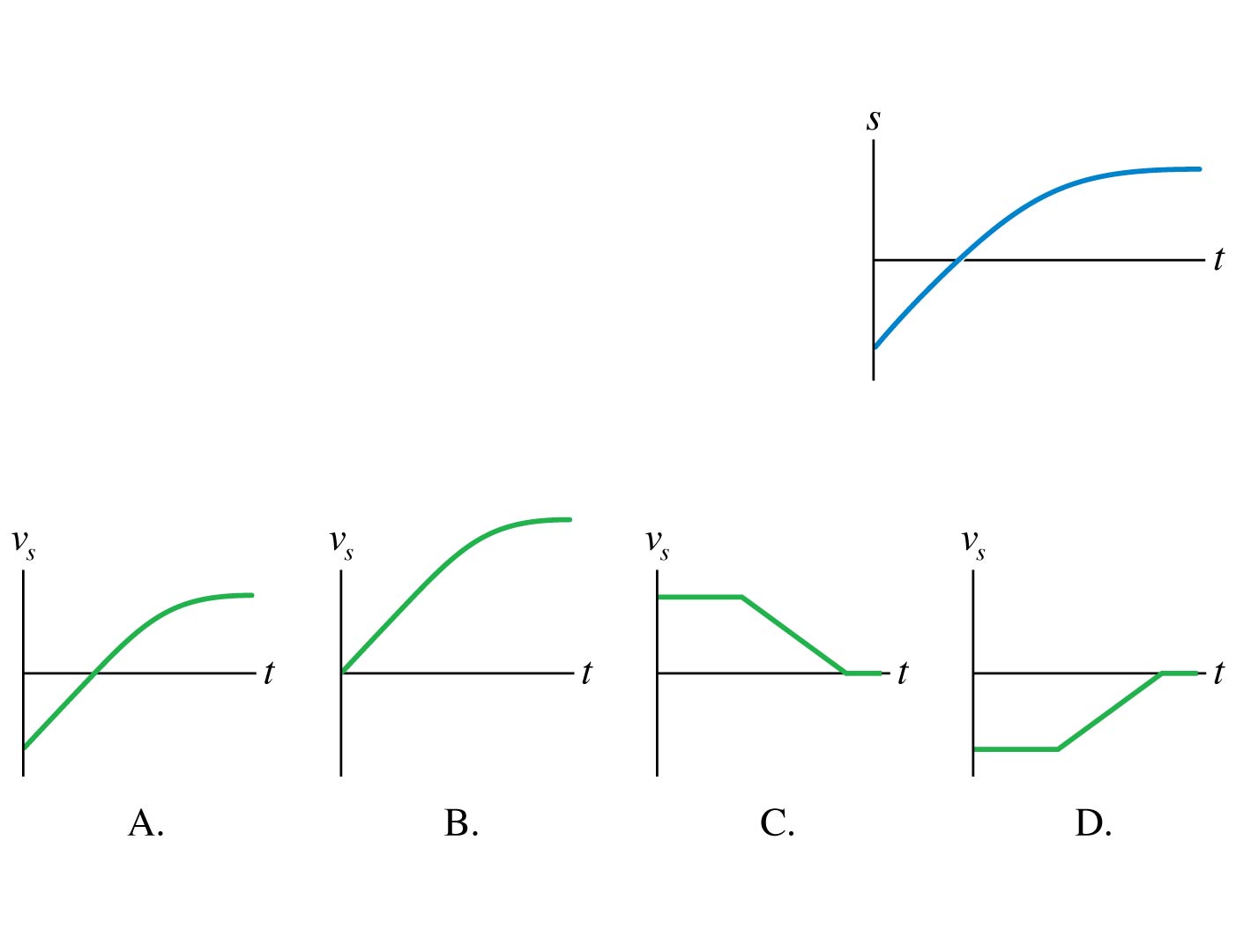 QuickCheck 2.7
Which velocity-versus-time graph goes with this position graph?
C.
© 2015 Pearson Education, Inc.
QuickCheck 2.8
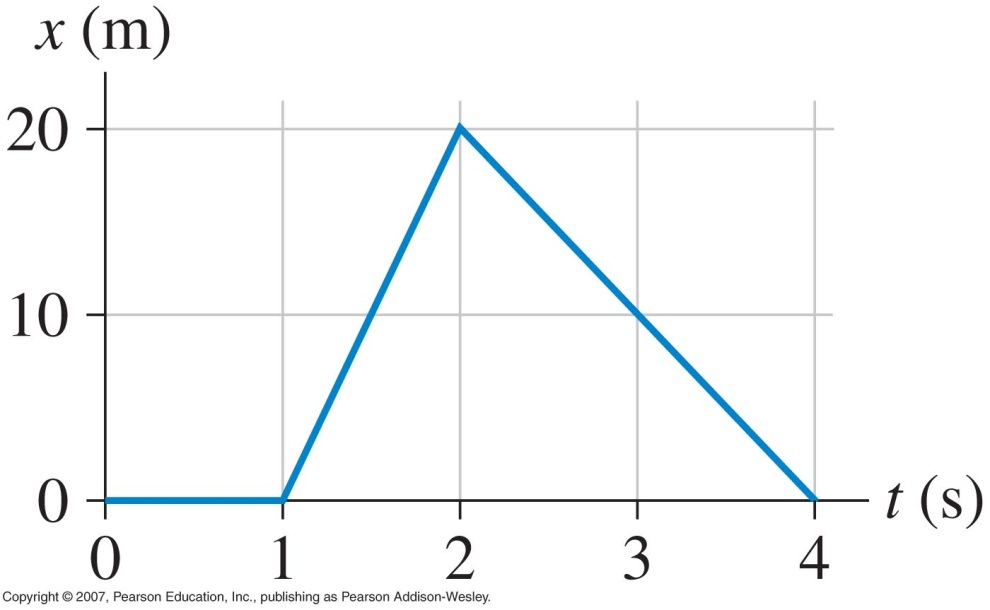 Here is a position graph of an object:

At t = 1.5 s, the object’s velocity is

40 m/s
20 m/s
10 m/s
–10 m/s
None of the above
© 2015 Pearson Education, Inc.
[Speaker Notes: Answer: B]
QuickCheck 2.8
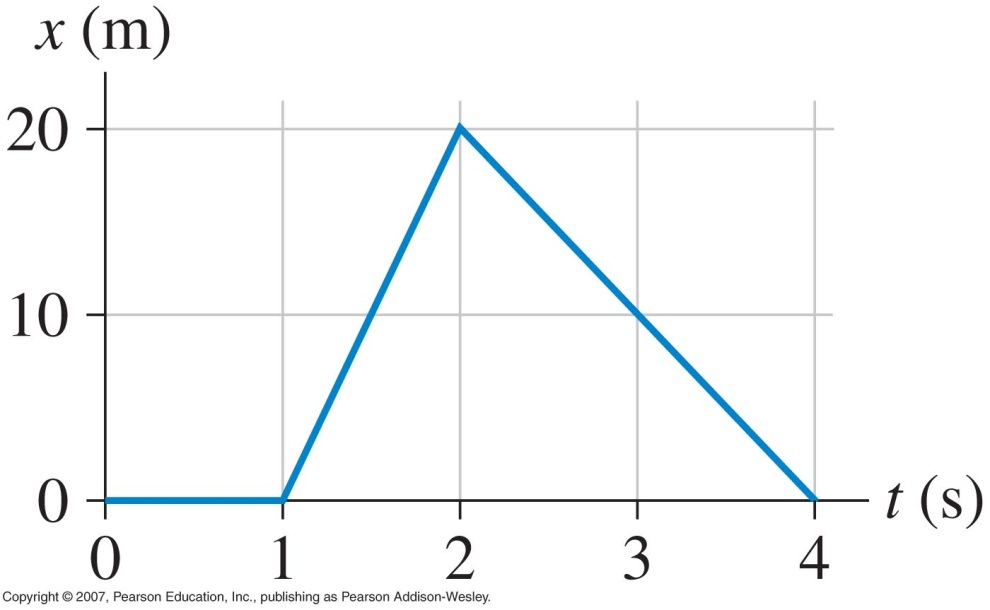 Here is a position graph of an object:

At t = 1.5 s, the object’s velocity is

40 m/s
20 m/s
10 m/s
–10 m/s
None of the above
© 2015 Pearson Education, Inc.
QuickCheck 2.11
Here is the velocity graph of an object that is at the origin (x  0 m) at t  0 s.

At t  4.0 s, the object’s position is

20 m
16 m
12 m
8 m
4 m
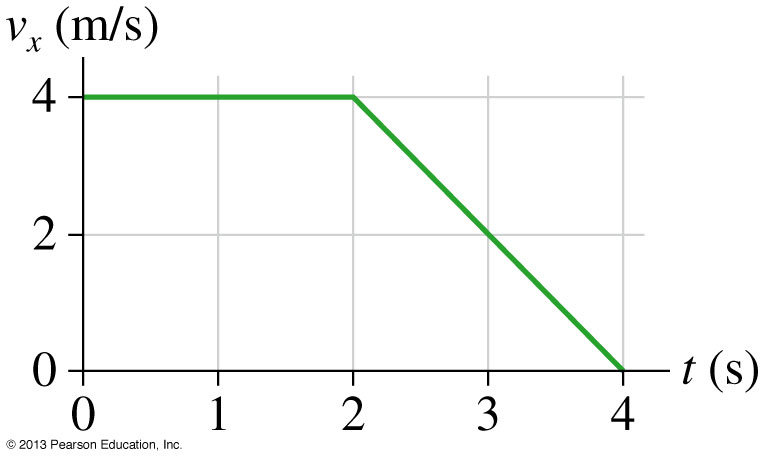 © 2015 Pearson Education, Inc.
[Speaker Notes: Answer: C]
QuickCheck 2.11
Here is the velocity graph of an object that is at the origin (x  0 m) at t  0 s.

At t  4.0 s, the object’s position is

20 m
16 m
12 m
8 m
4 m
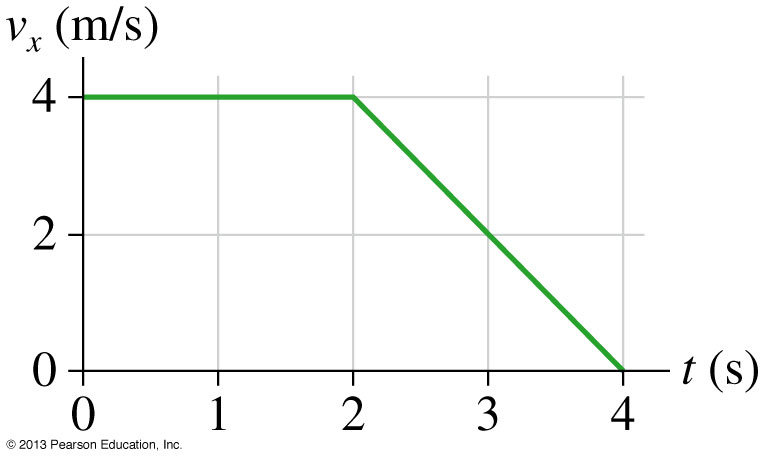 Displacement  area under the curve
© 2015 Pearson Education, Inc.
QuickCheck 2.13
A car moves along a straight stretch of road. The following graph shows the car’s position as a function of time:




At what point (or points) do the following conditions apply?

The displacement is zero.
The speed is zero.
The speed is increasing.
The speed is decreasing.
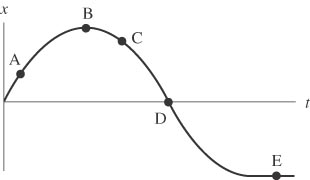 © 2015 Pearson Education, Inc.
QuickCheck 2.13
A car moves along a straight stretch of road. The following graph shows the car’s position as a function of time:




At what point (or points) do the following conditions apply?

The displacement is zero.	D
The speed is zero.		B, E
The speed is increasing.	C
The speed is decreasing.	A
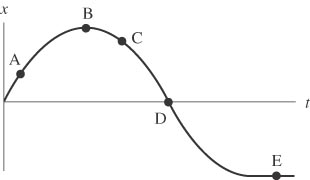 © 2015 Pearson Education, Inc.
QuickCheck 2.19
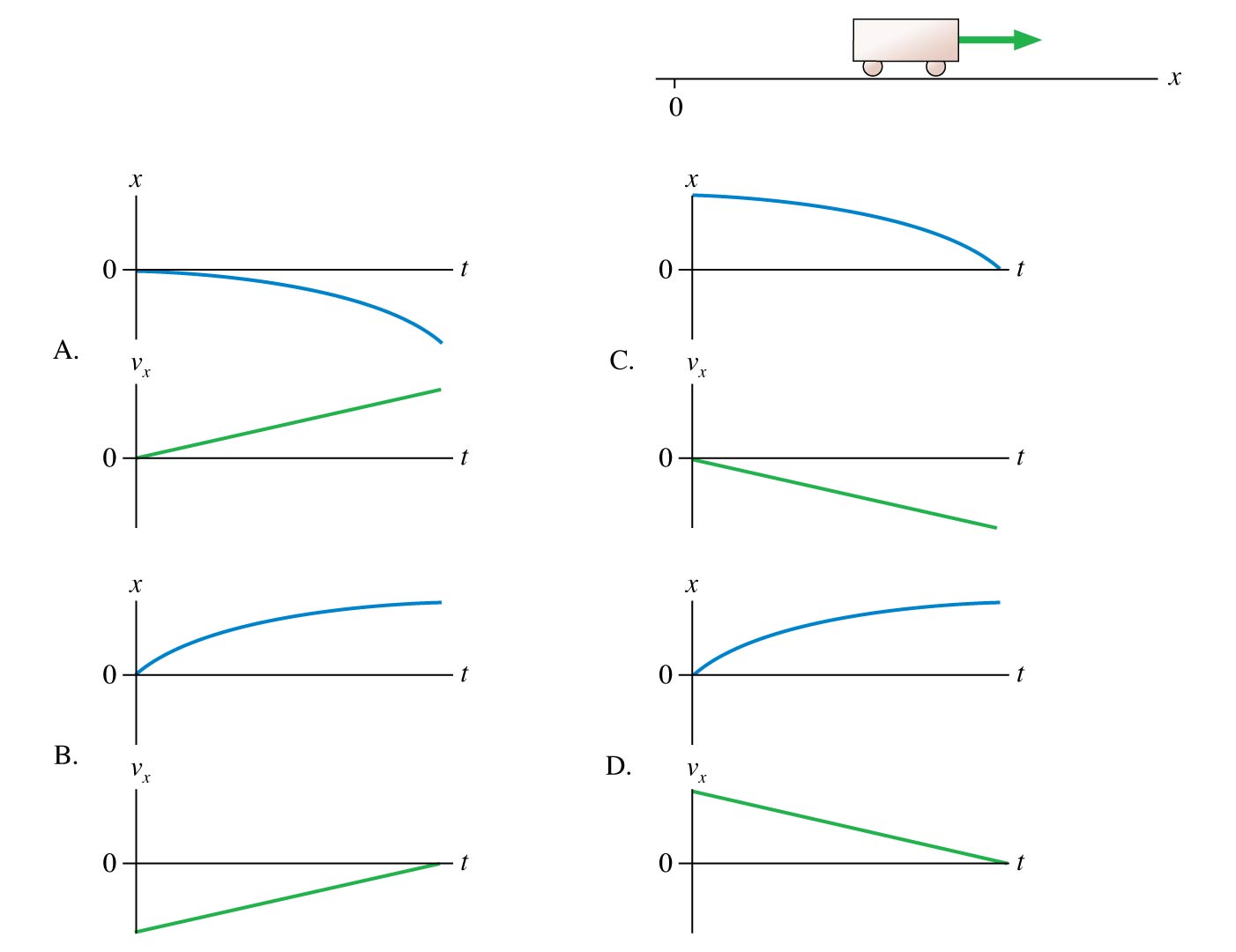 A cart slows down while moving away from the origin. What do the position and velocity graphs look like?
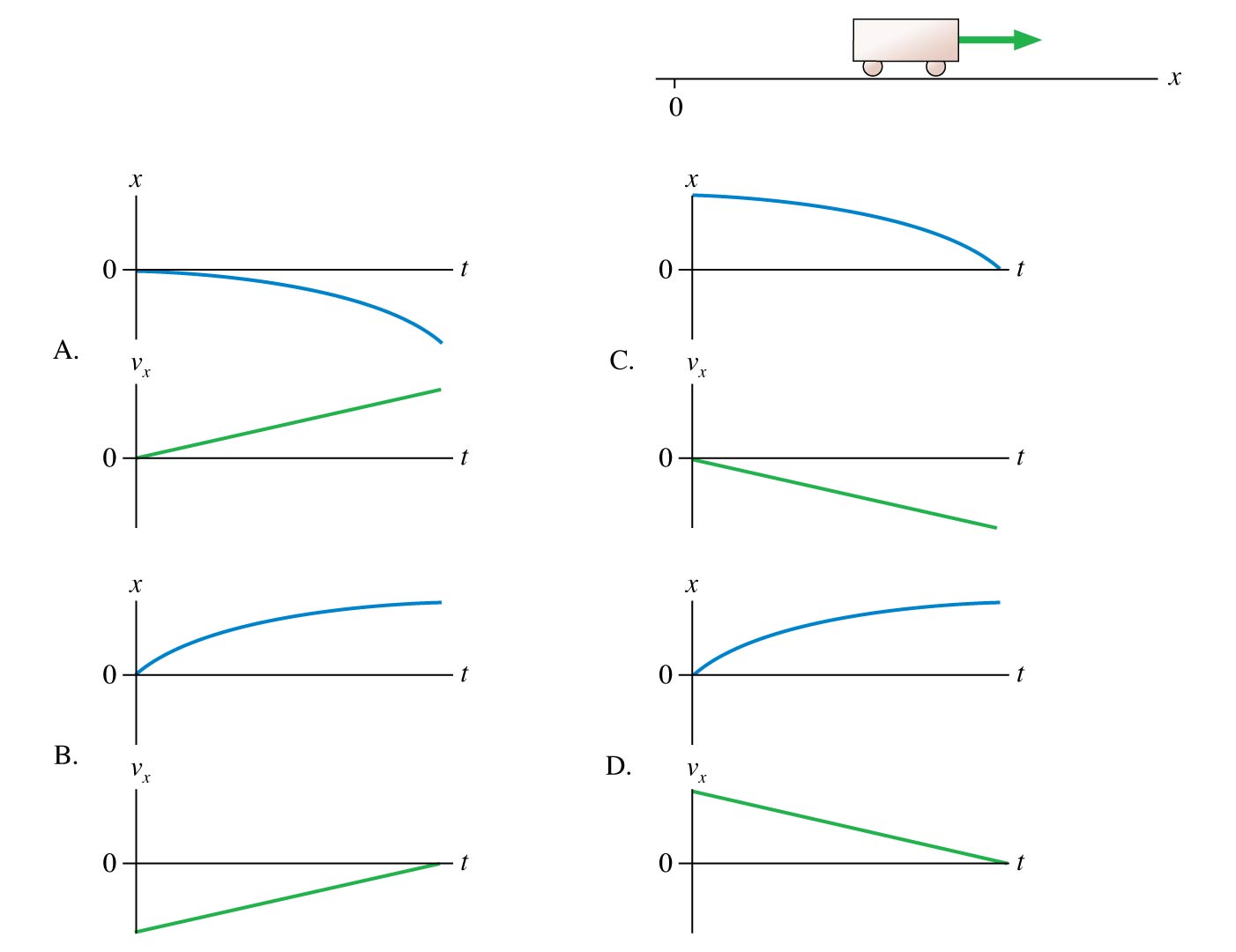 © 2015 Pearson Education, Inc.
[Speaker Notes: Answer: D]
QuickCheck 2.19
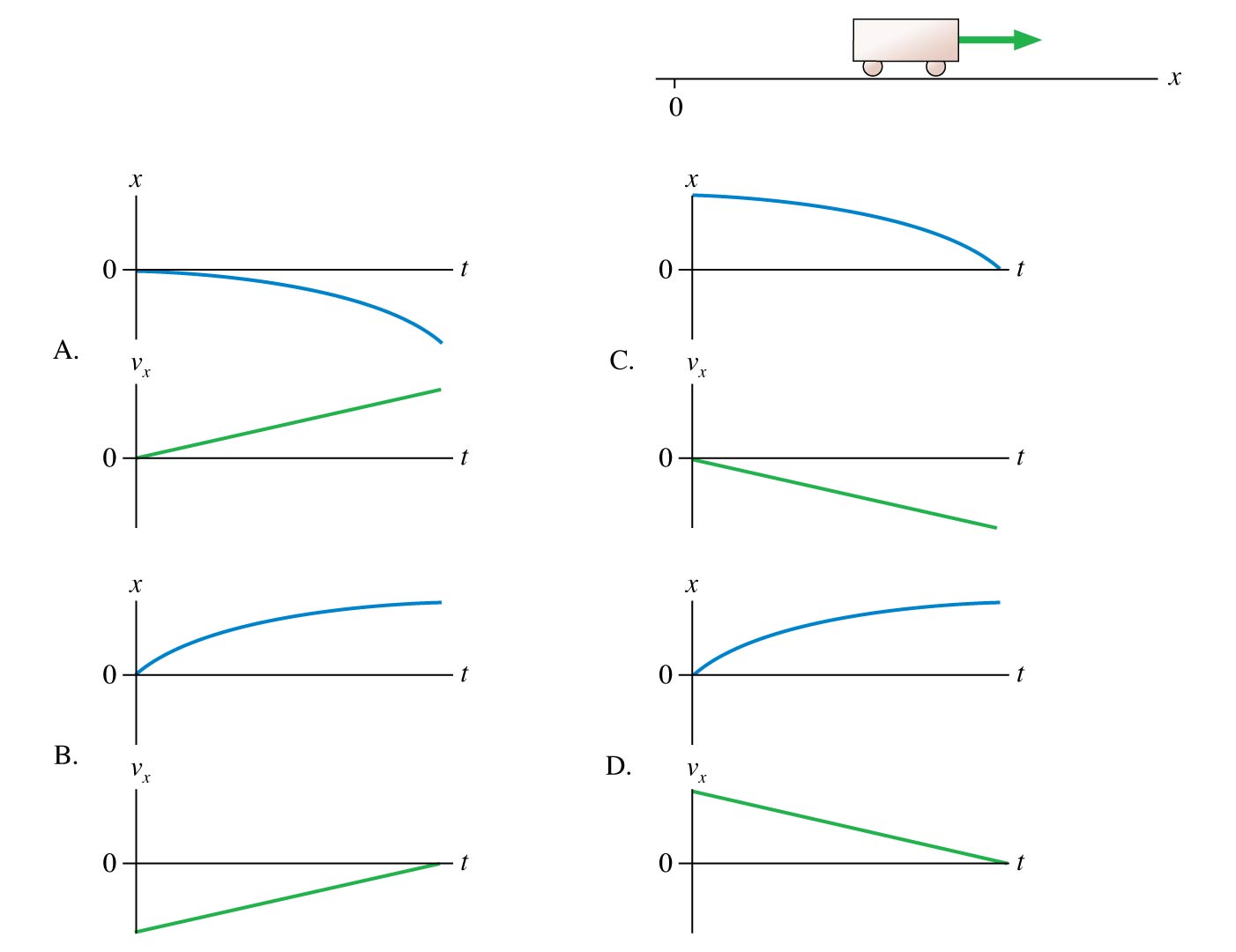 A cart slows down while moving away from the origin. What do the position and velocity graphs look like?
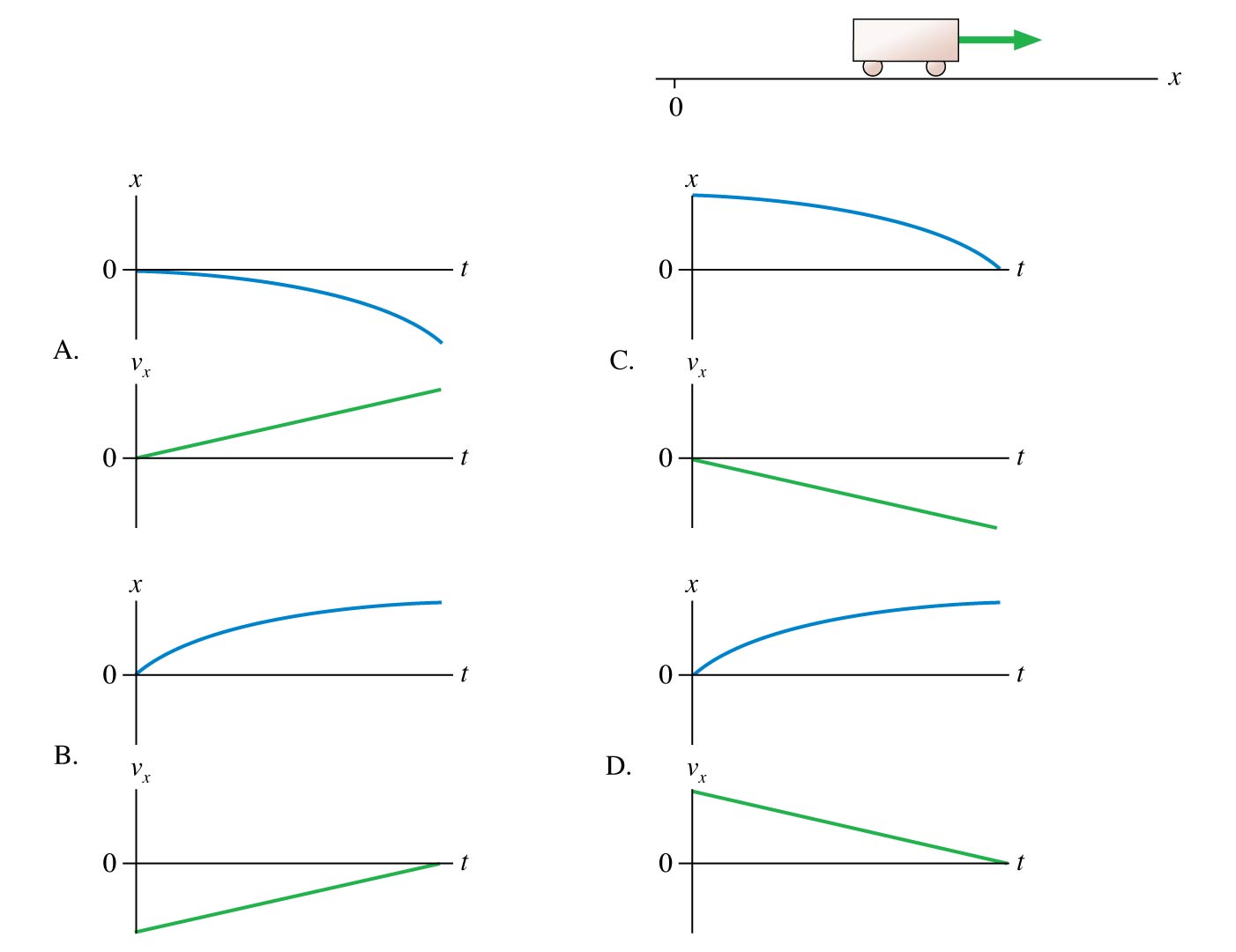 D.
© 2015 Pearson Education, Inc.
QuickCheck 2.20
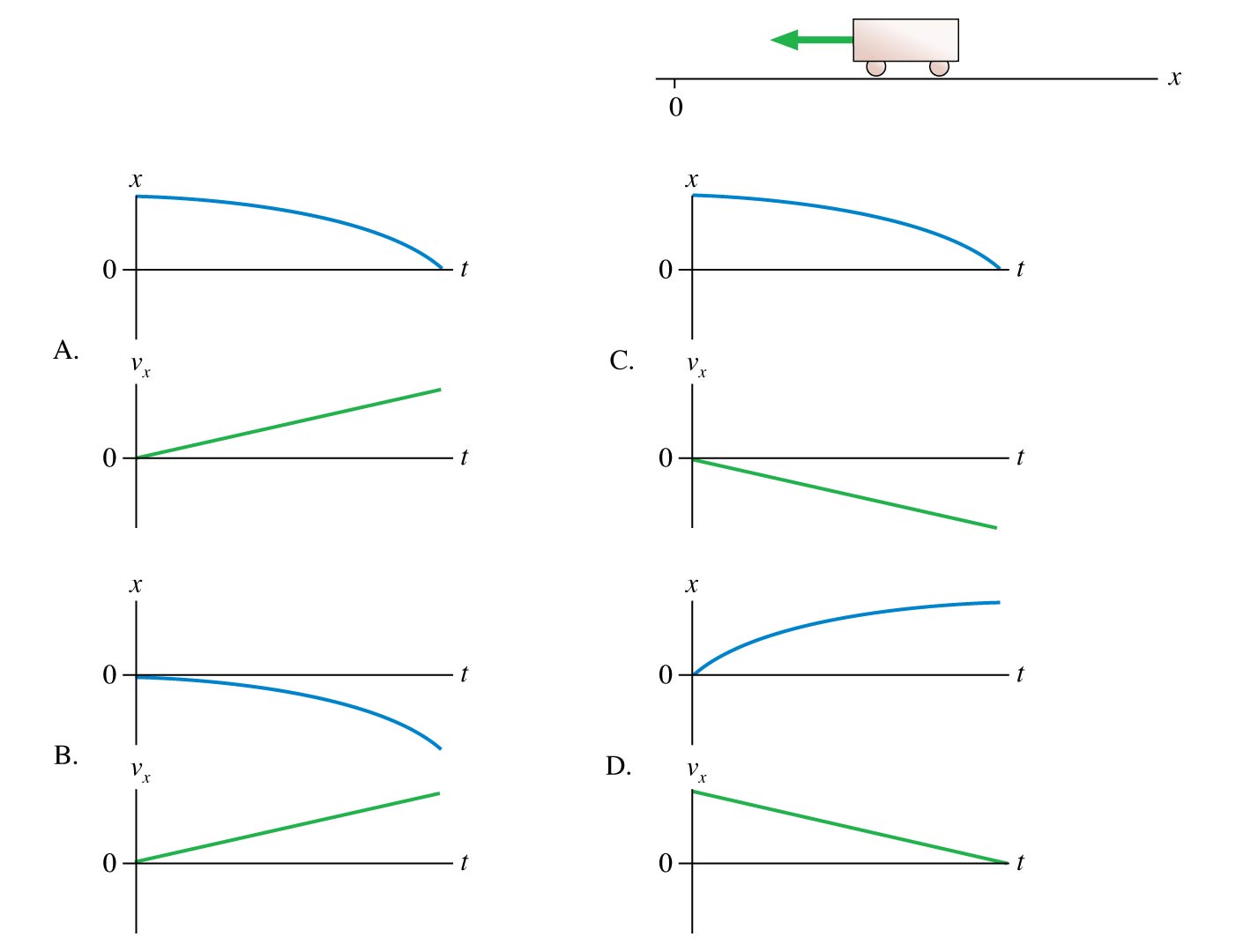 A cart speeds up toward the origin. What do the position and velocity graphs look like?
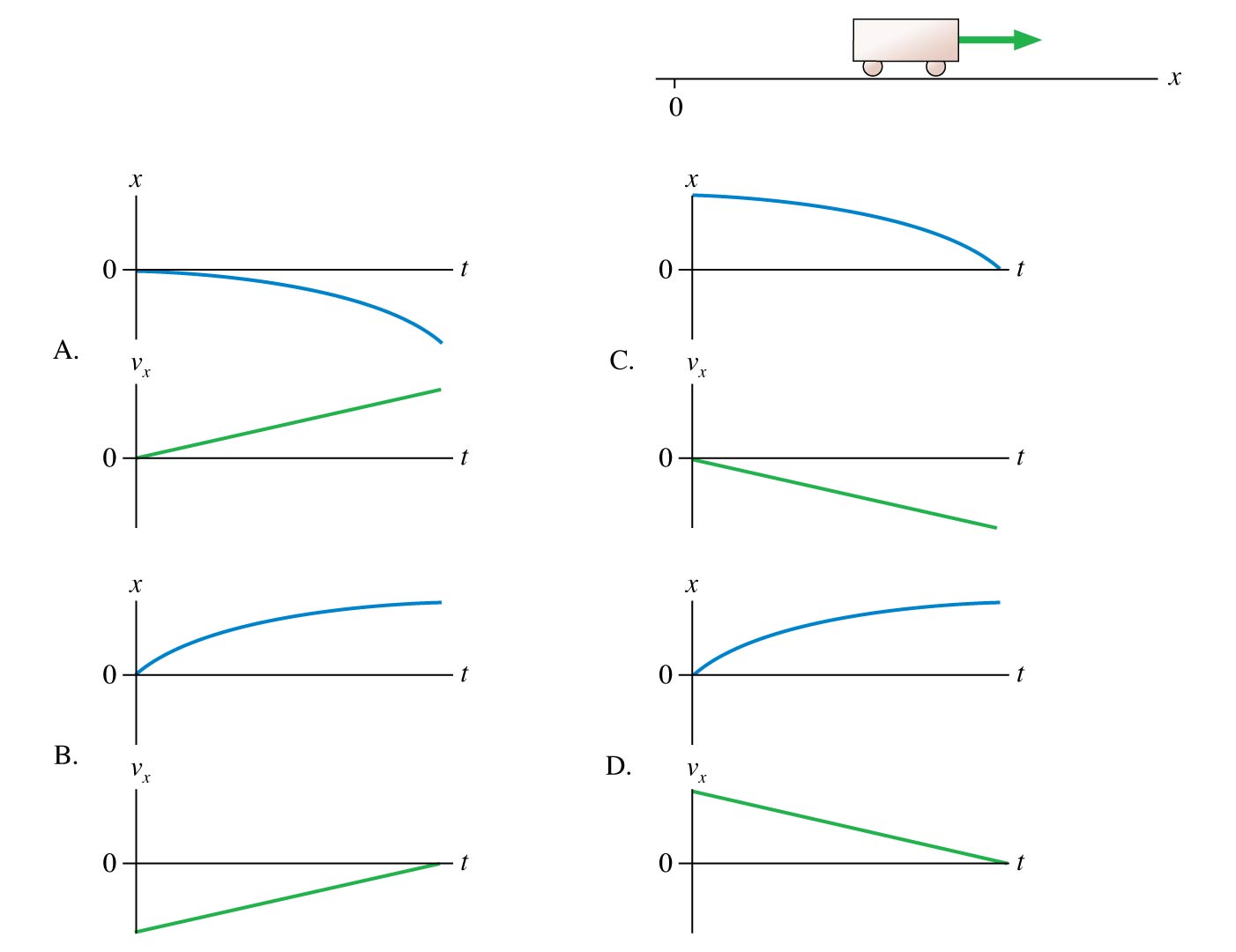 © 2015 Pearson Education, Inc.
[Speaker Notes: Answer: C]
QuickCheck 2.20
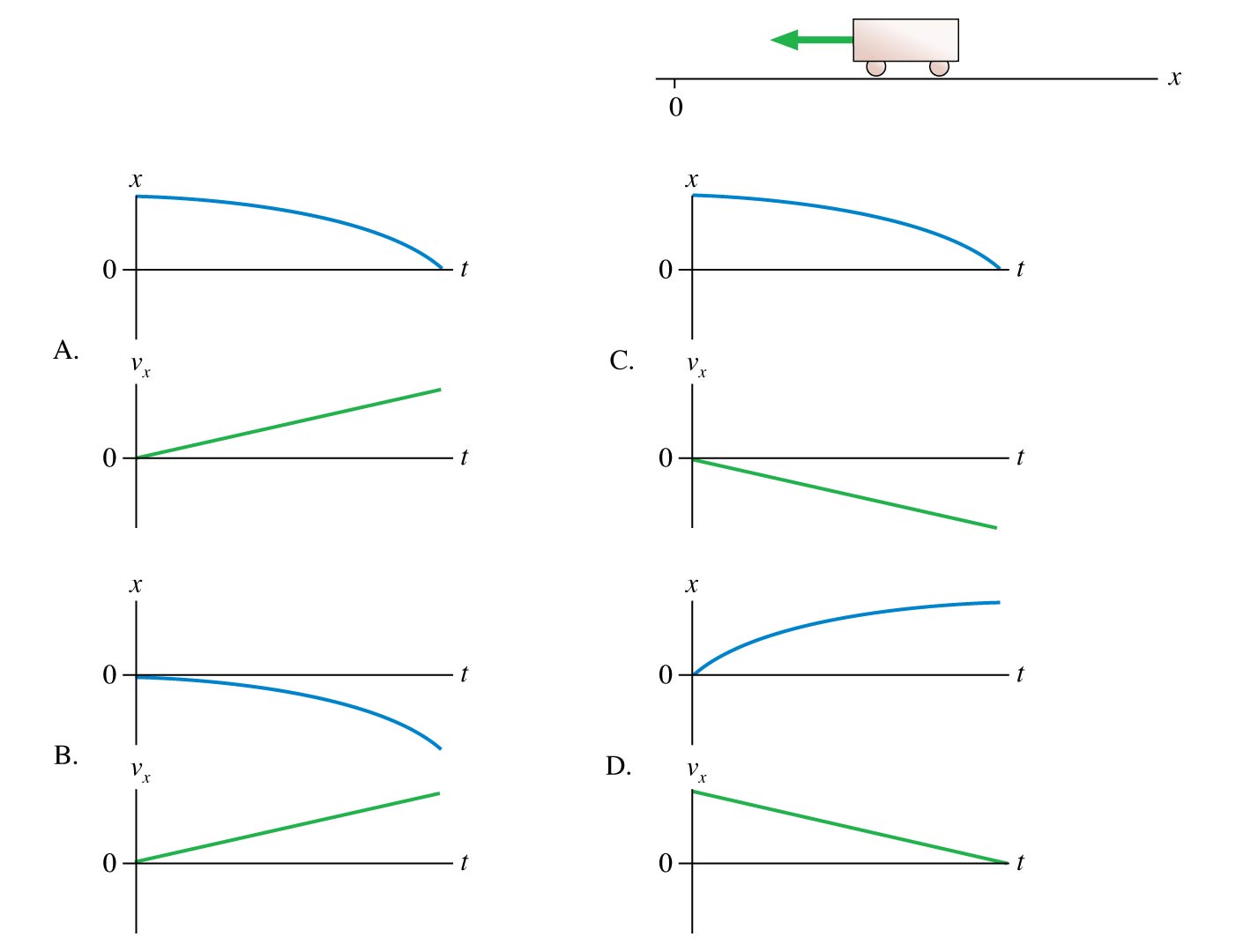 A cart speeds up toward the origin. What do the position and velocity graphs look like?
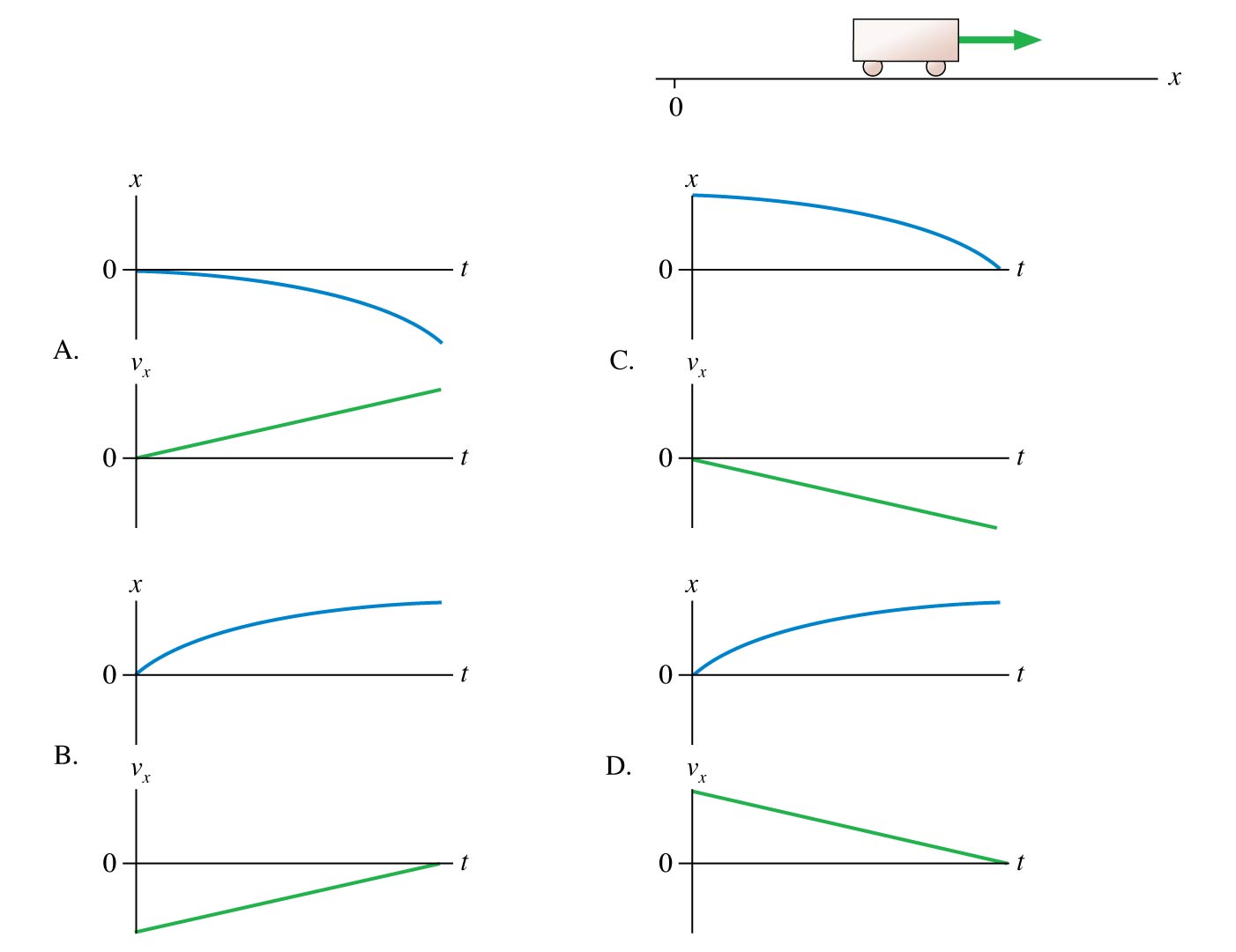 C.
© 2015 Pearson Education, Inc.
QuickCheck 2.21
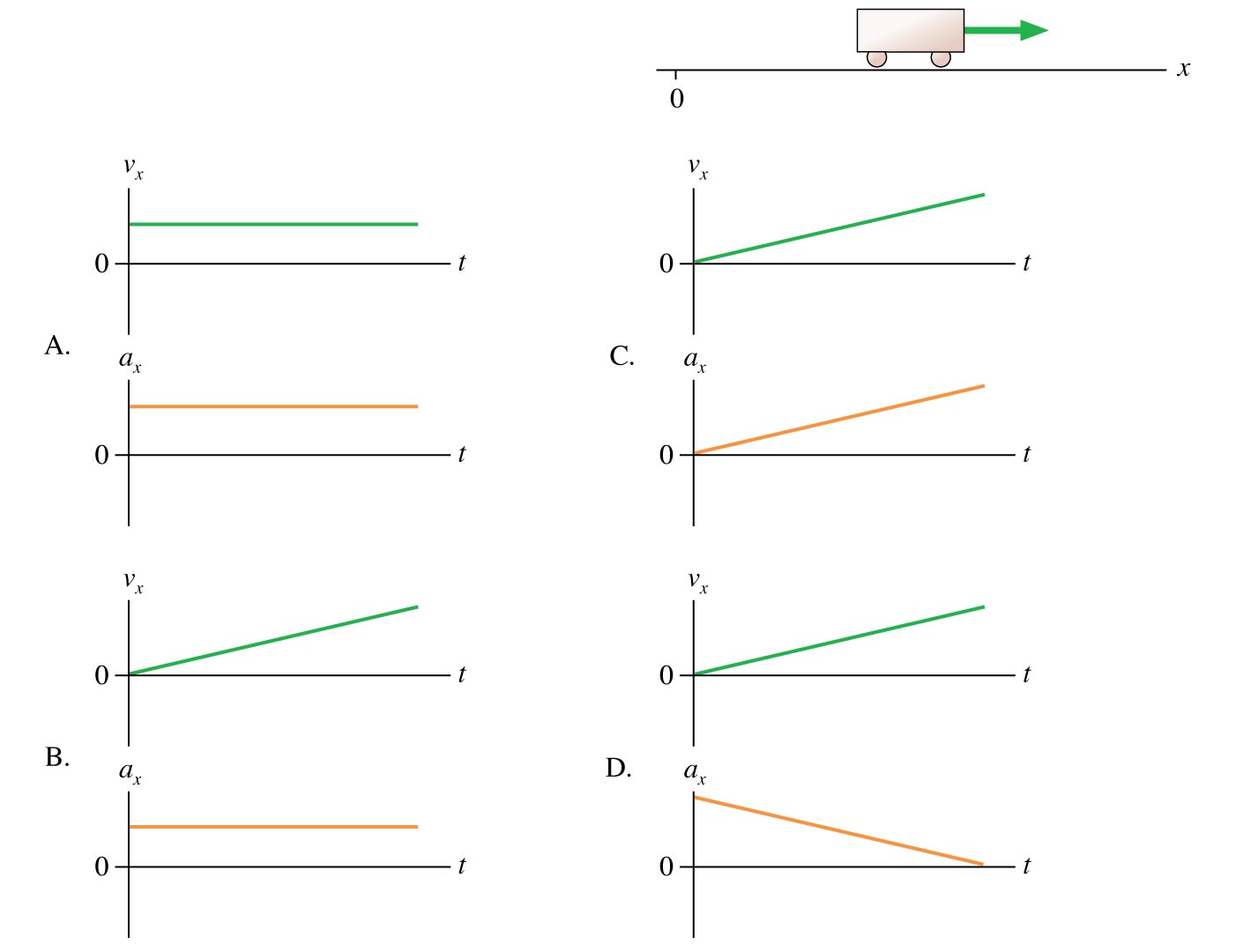 A cart speeds up while moving away from the origin. What do the velocity and acceleration graphs look like?
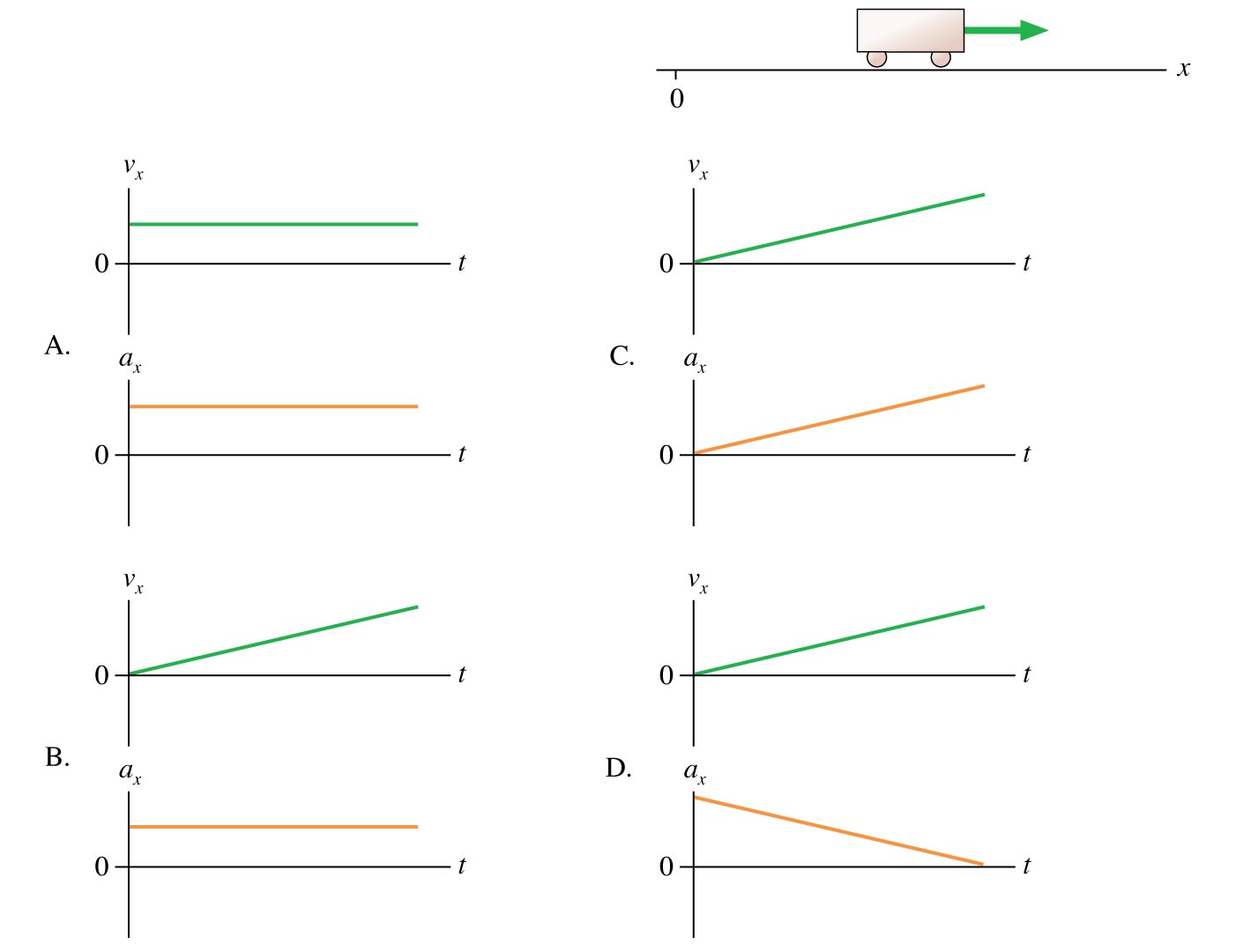 © 2015 Pearson Education, Inc.
[Speaker Notes: Answer: B]
QuickCheck 2.21
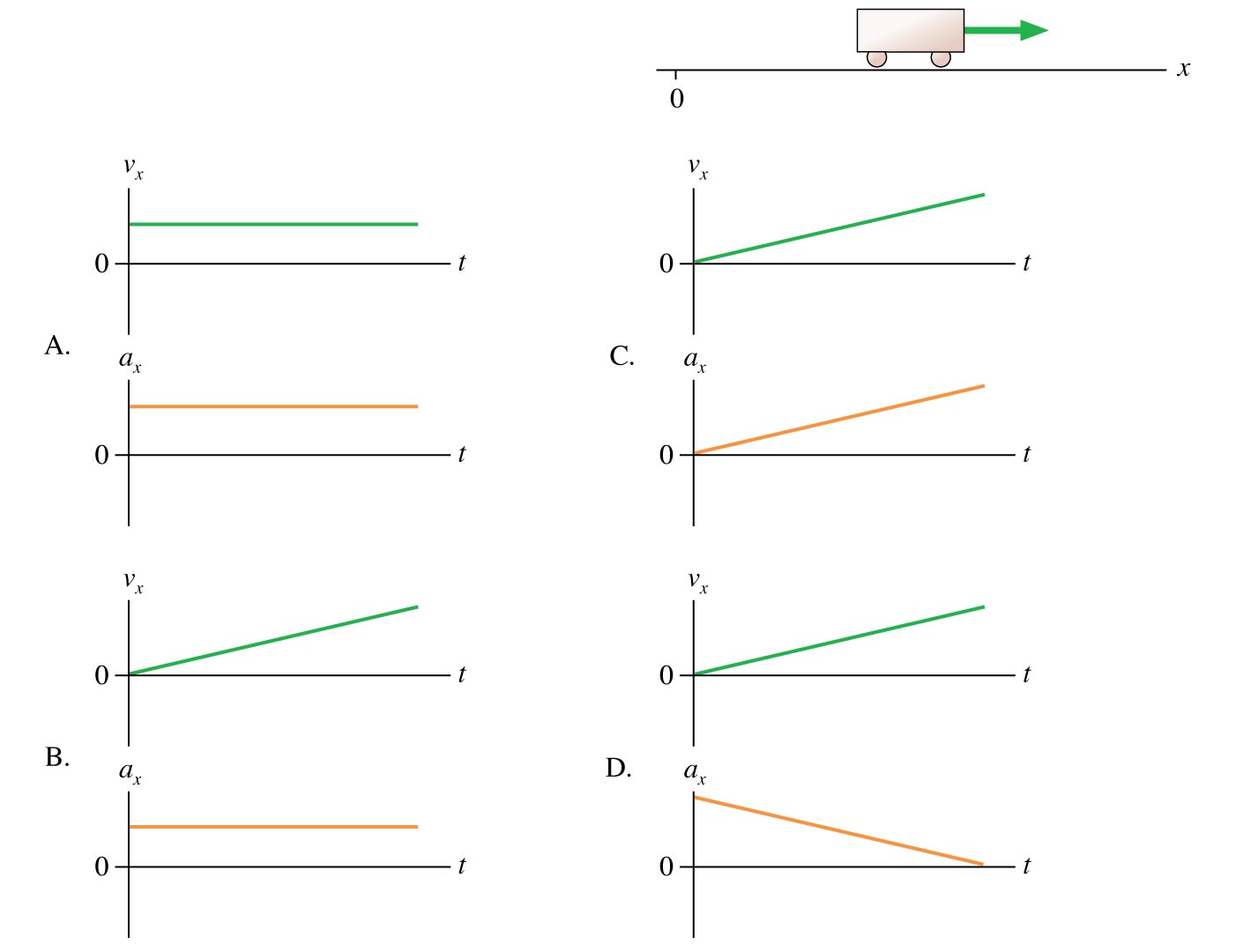 A cart speeds up while moving away from the origin. What do the velocity and acceleration graphs look like?
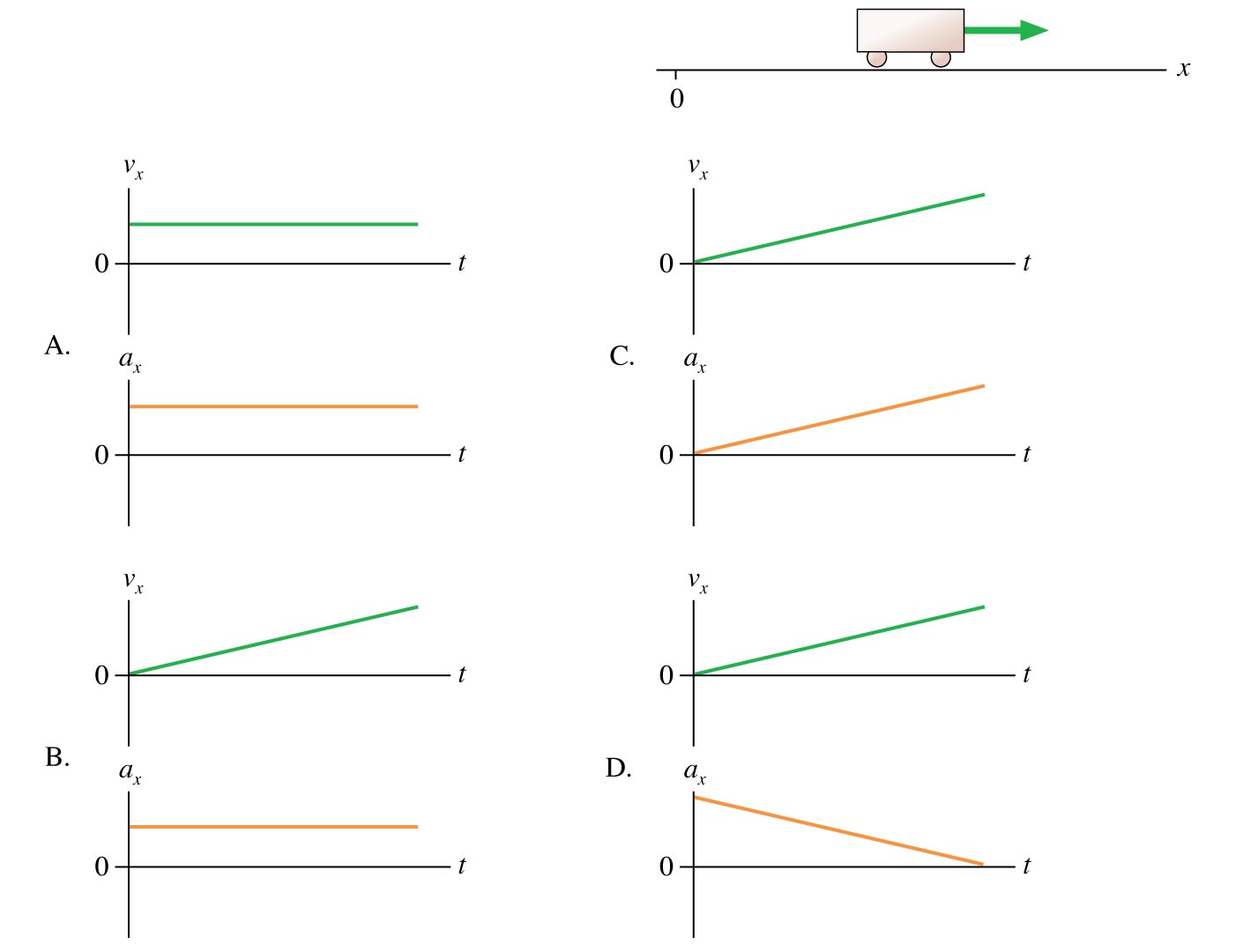 B.
© 2015 Pearson Education, Inc.
QuickCheck 2.23
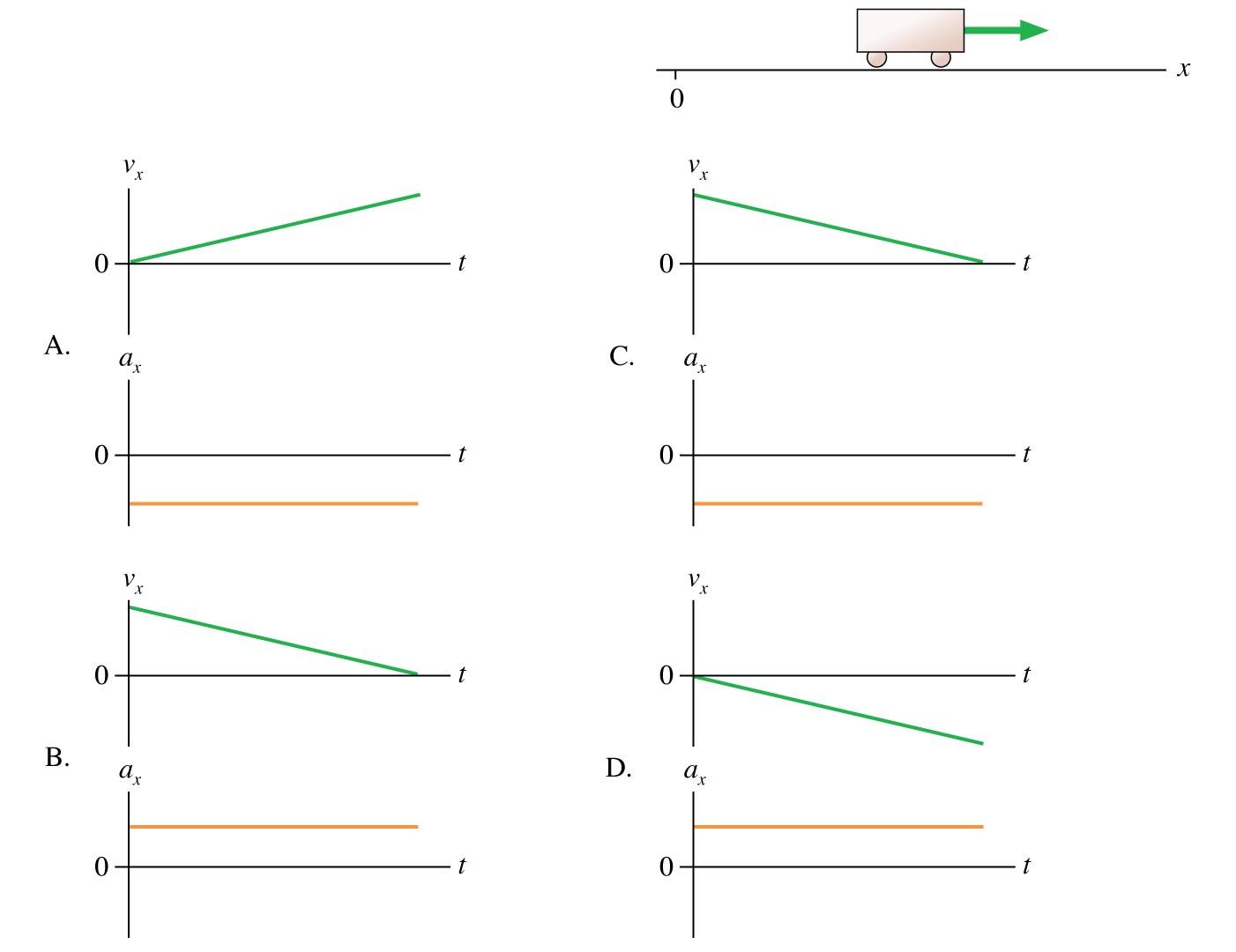 A cart slows down while moving away from the origin. What do the velocity and acceleration graphs look like?
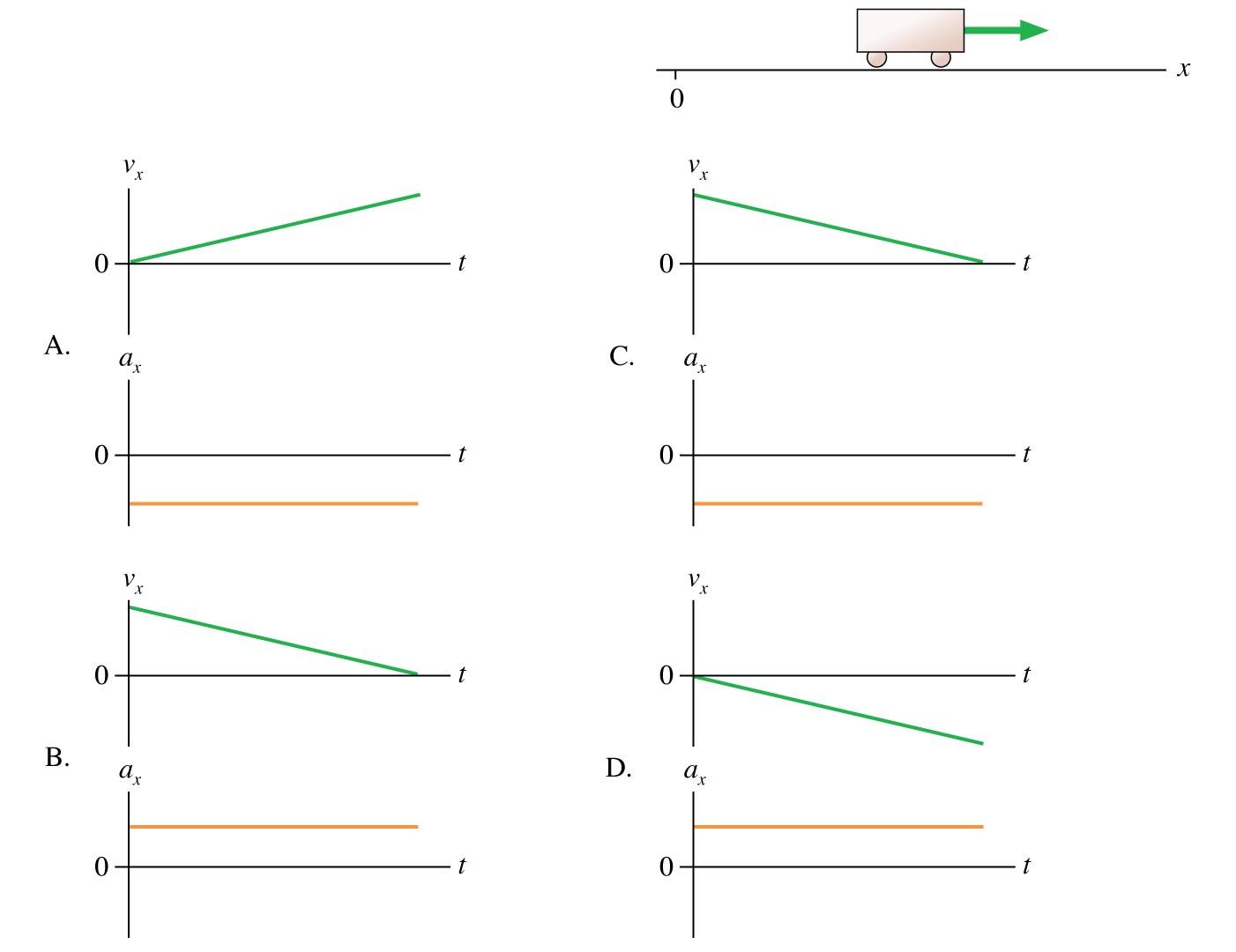 © 2015 Pearson Education, Inc.
[Speaker Notes: Answer: C]
QuickCheck 2.23
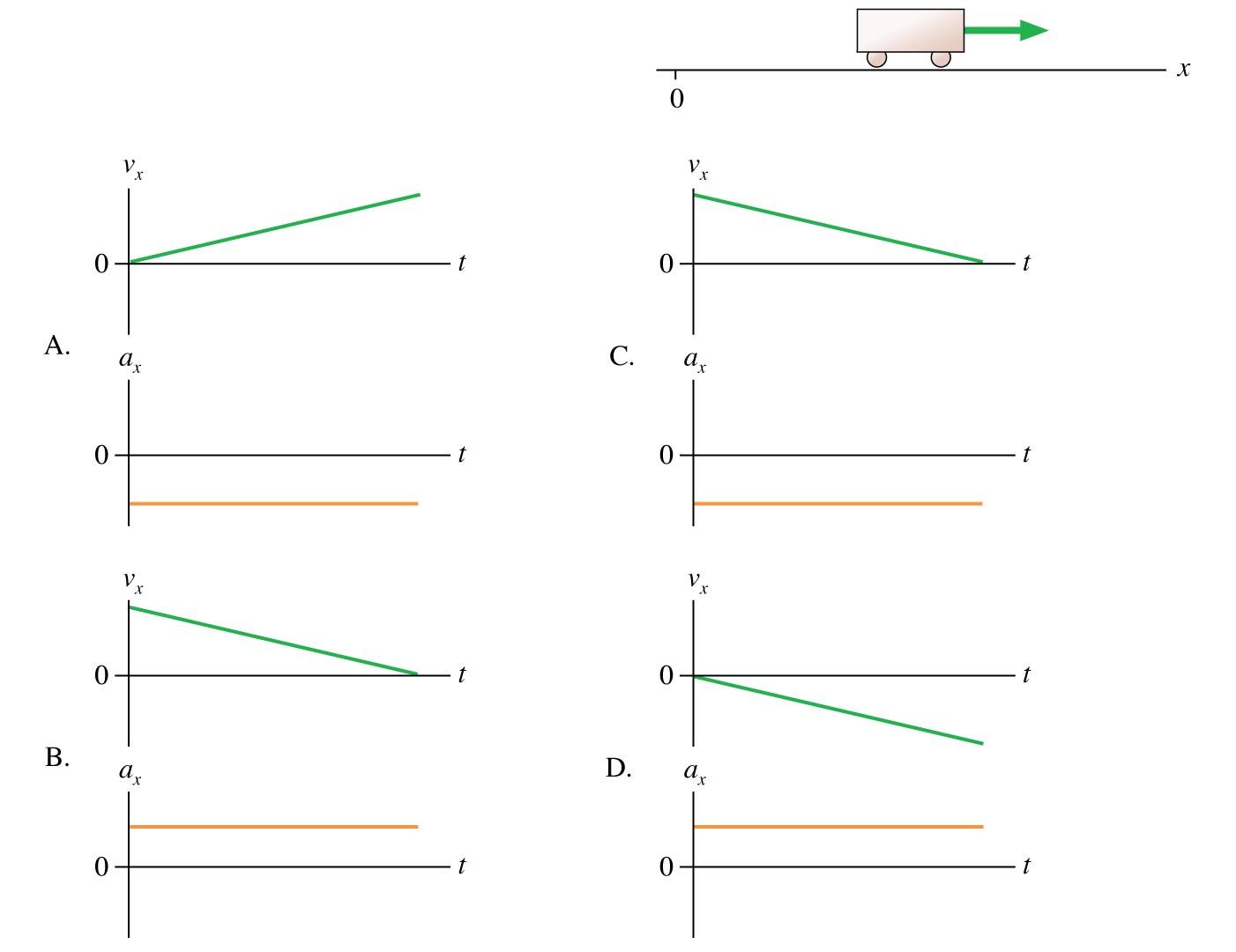 A cart slows down while moving away from the origin. What do the velocity and acceleration graphs look like?
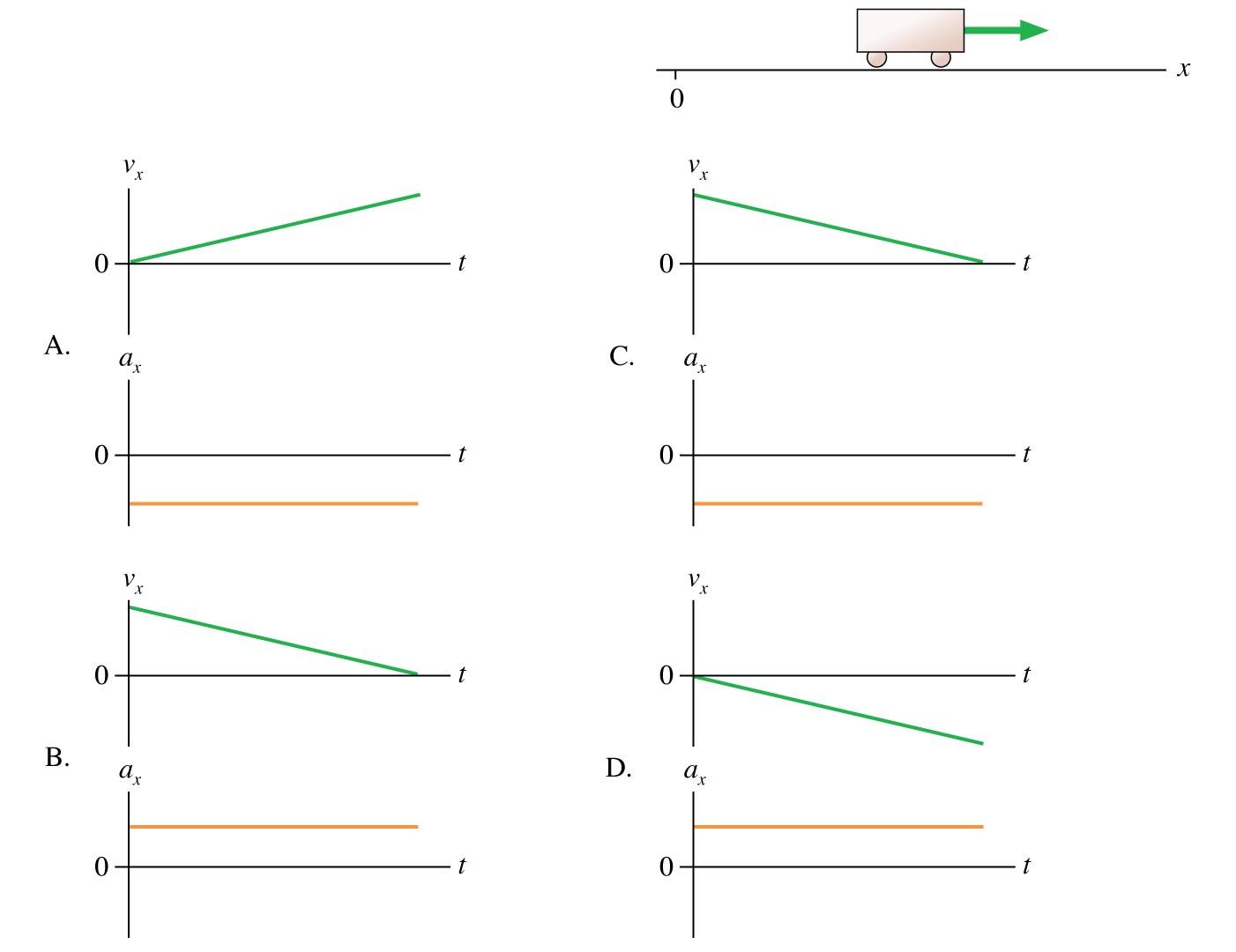 C.
© 2015 Pearson Education, Inc.
QuickCheck 2.24
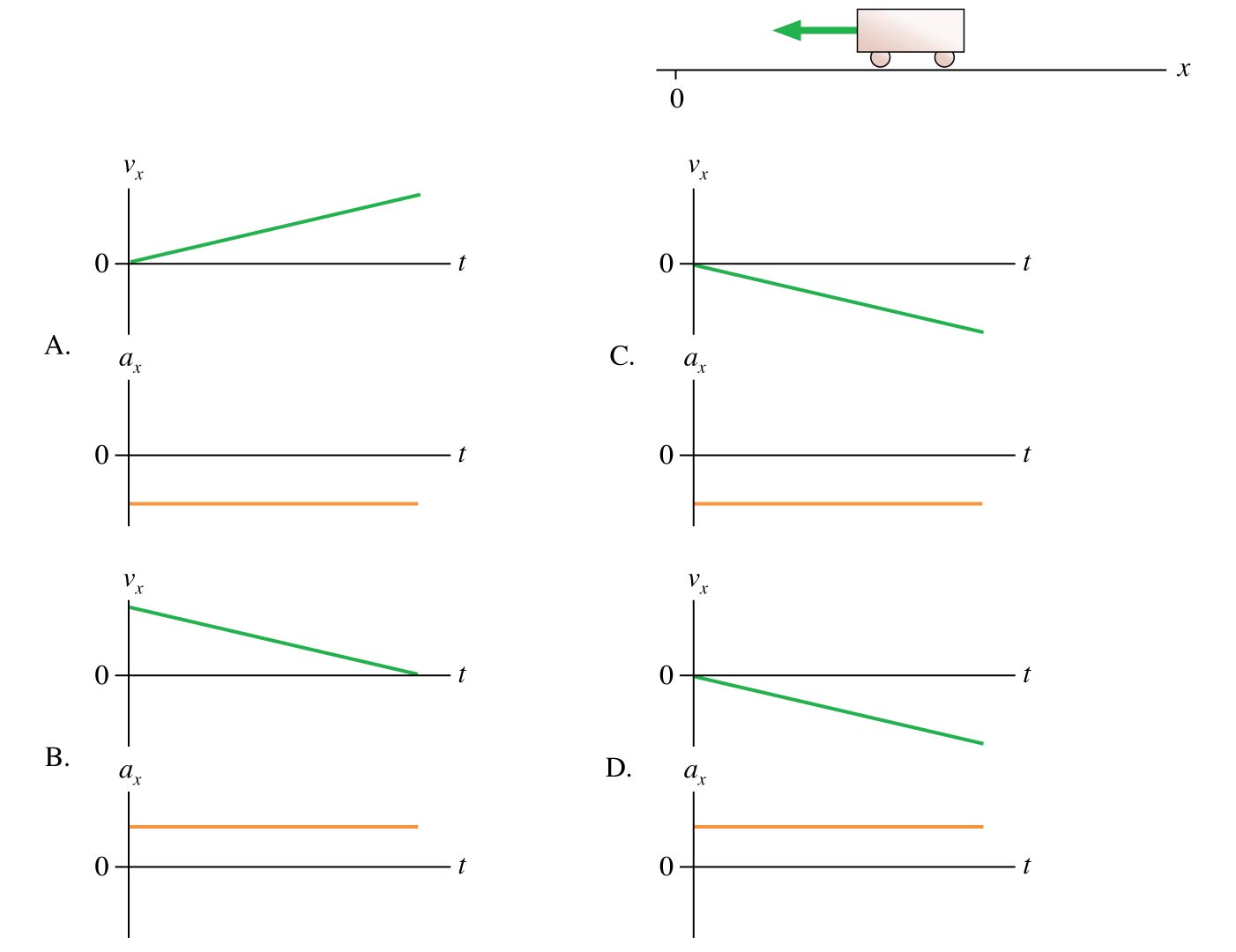 A cart speeds up while moving toward the origin. What do the velocity and acceleration graphs look like?
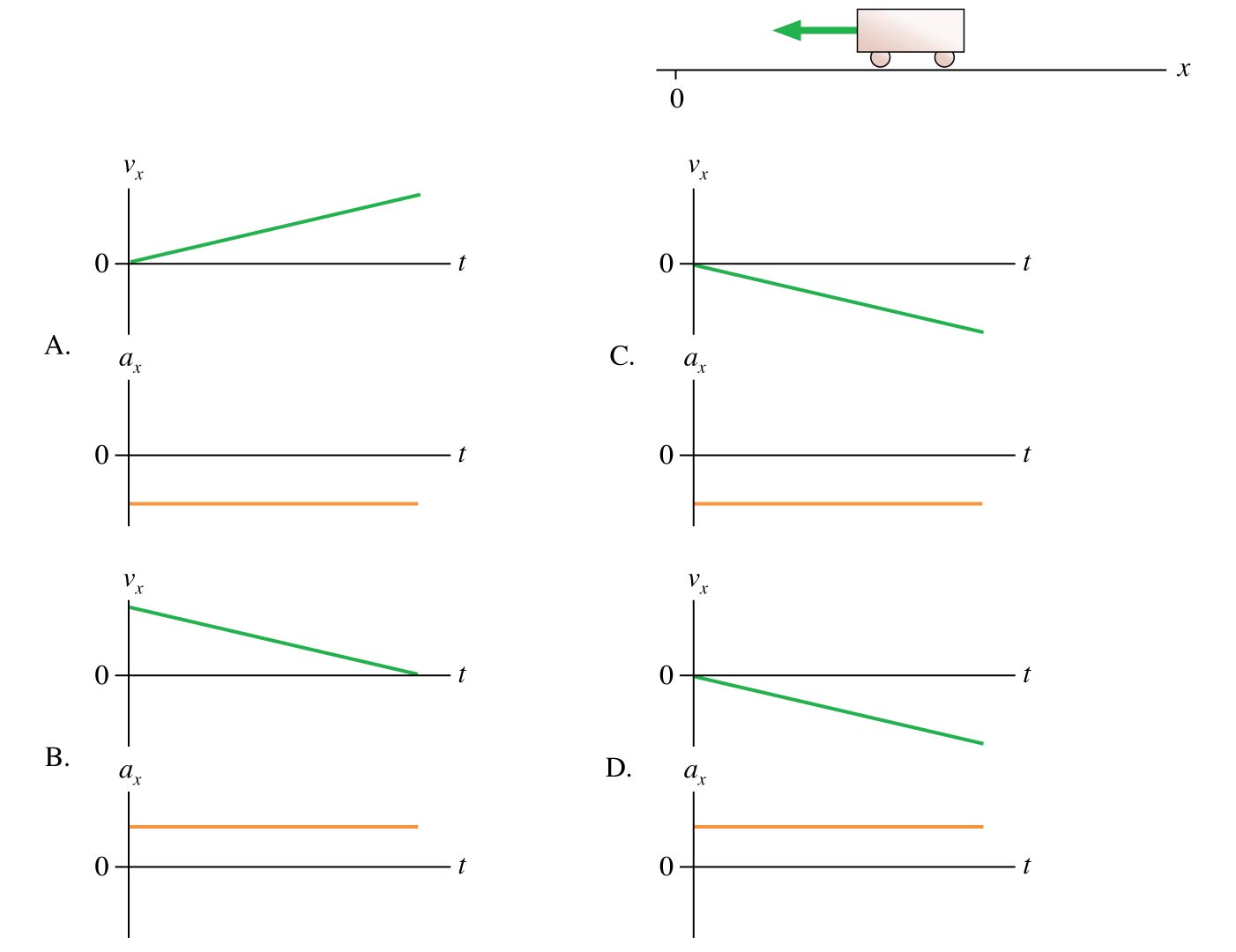 © 2015 Pearson Education, Inc.
[Speaker Notes: Answer: C]
QuickCheck 2.24
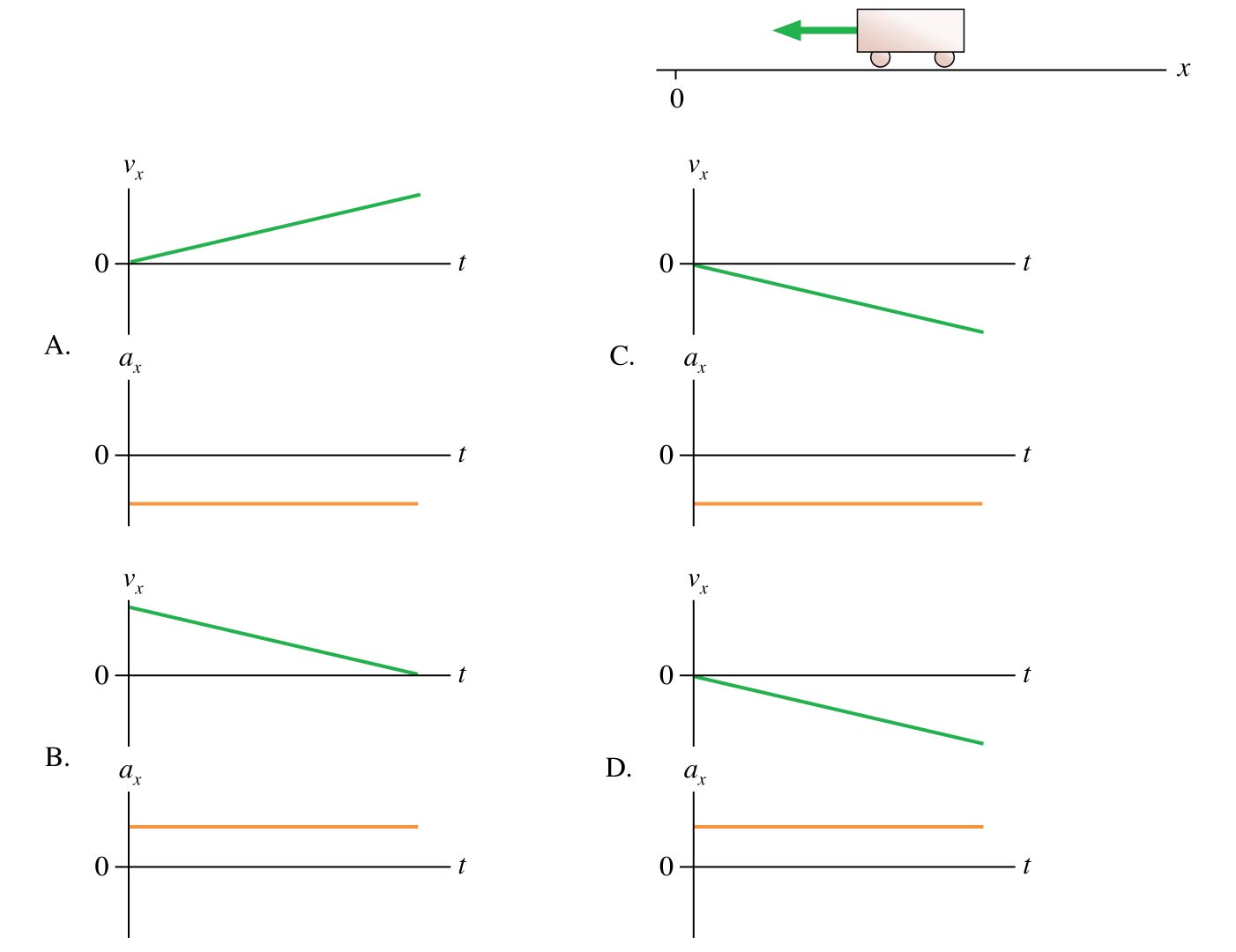 A cart speeds up while moving toward the origin. What do the velocity and acceleration graphs look like?
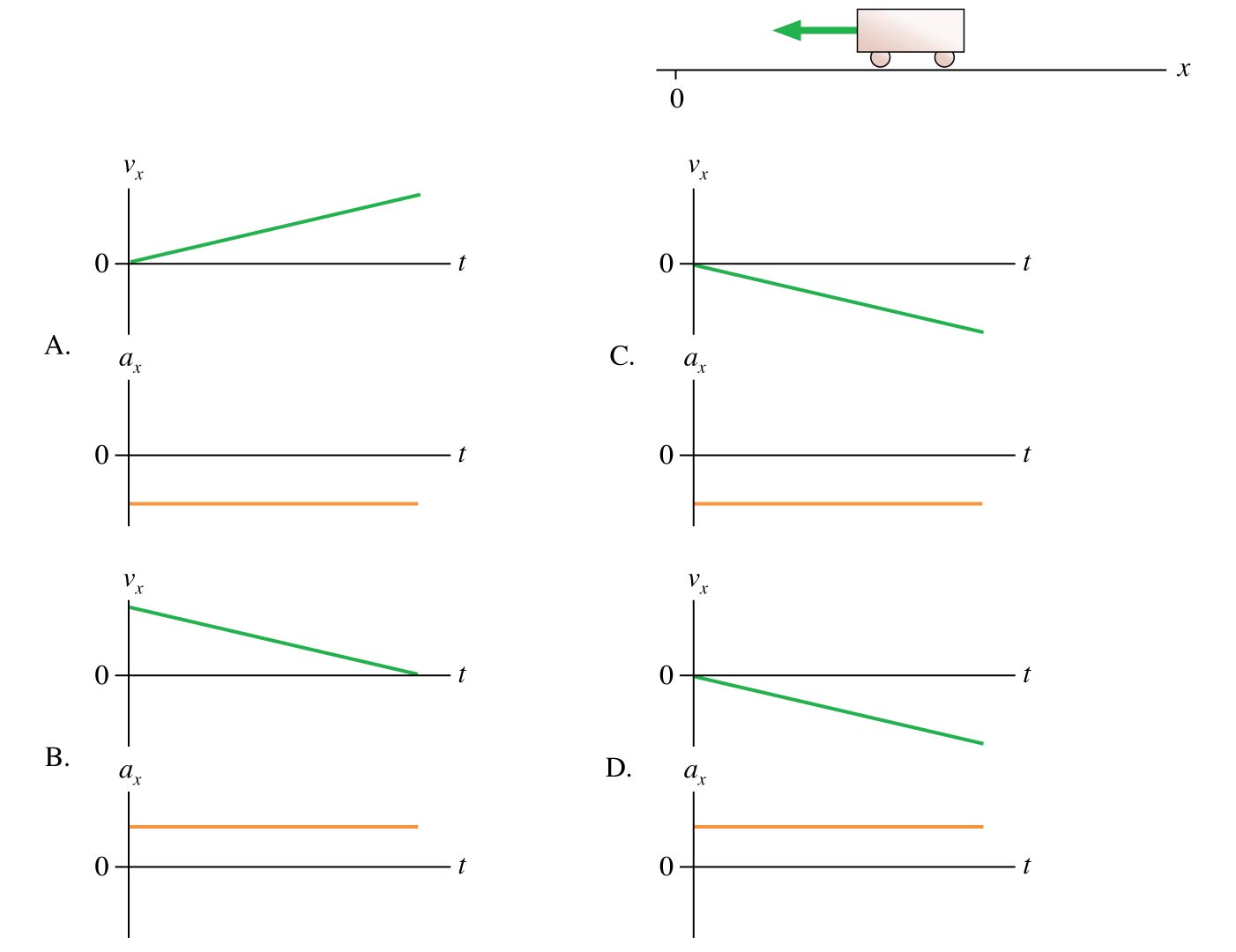 C.
© 2015 Pearson Education, Inc.
QuickCheck 2.25
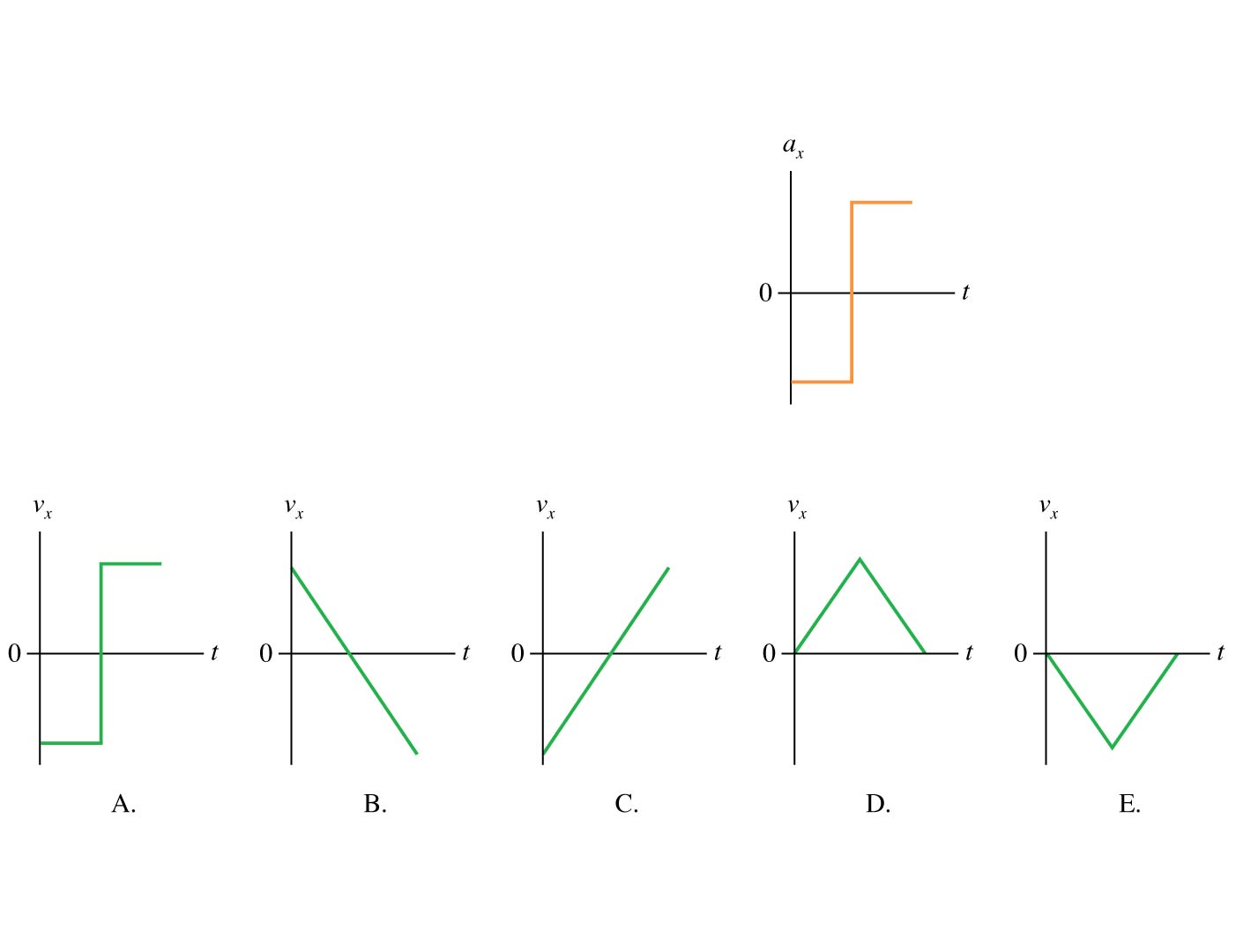 Which velocity-versus-time graph goes with this acceleration graph?
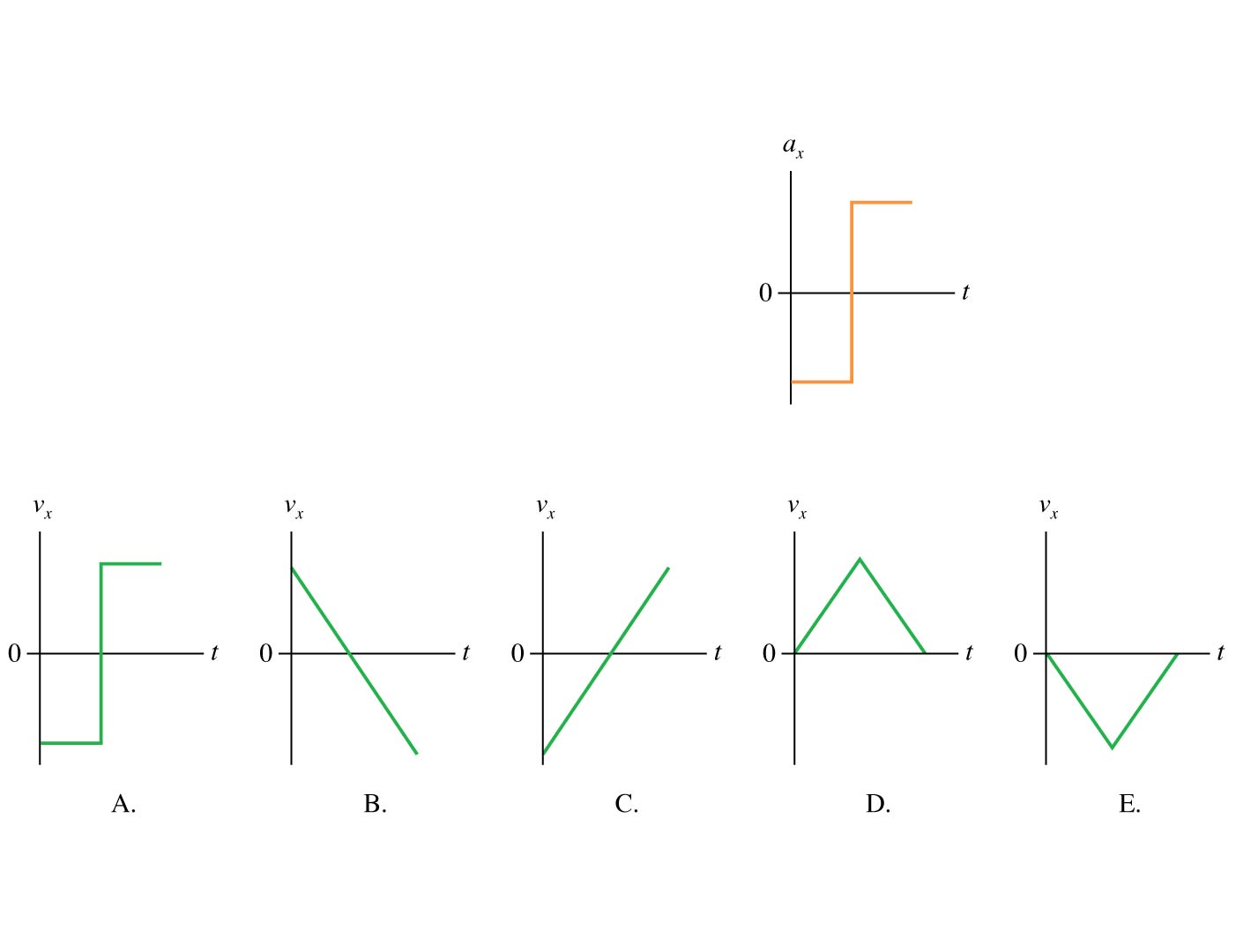 © 2015 Pearson Education, Inc.
[Speaker Notes: Answer: E]
QuickCheck 2.25
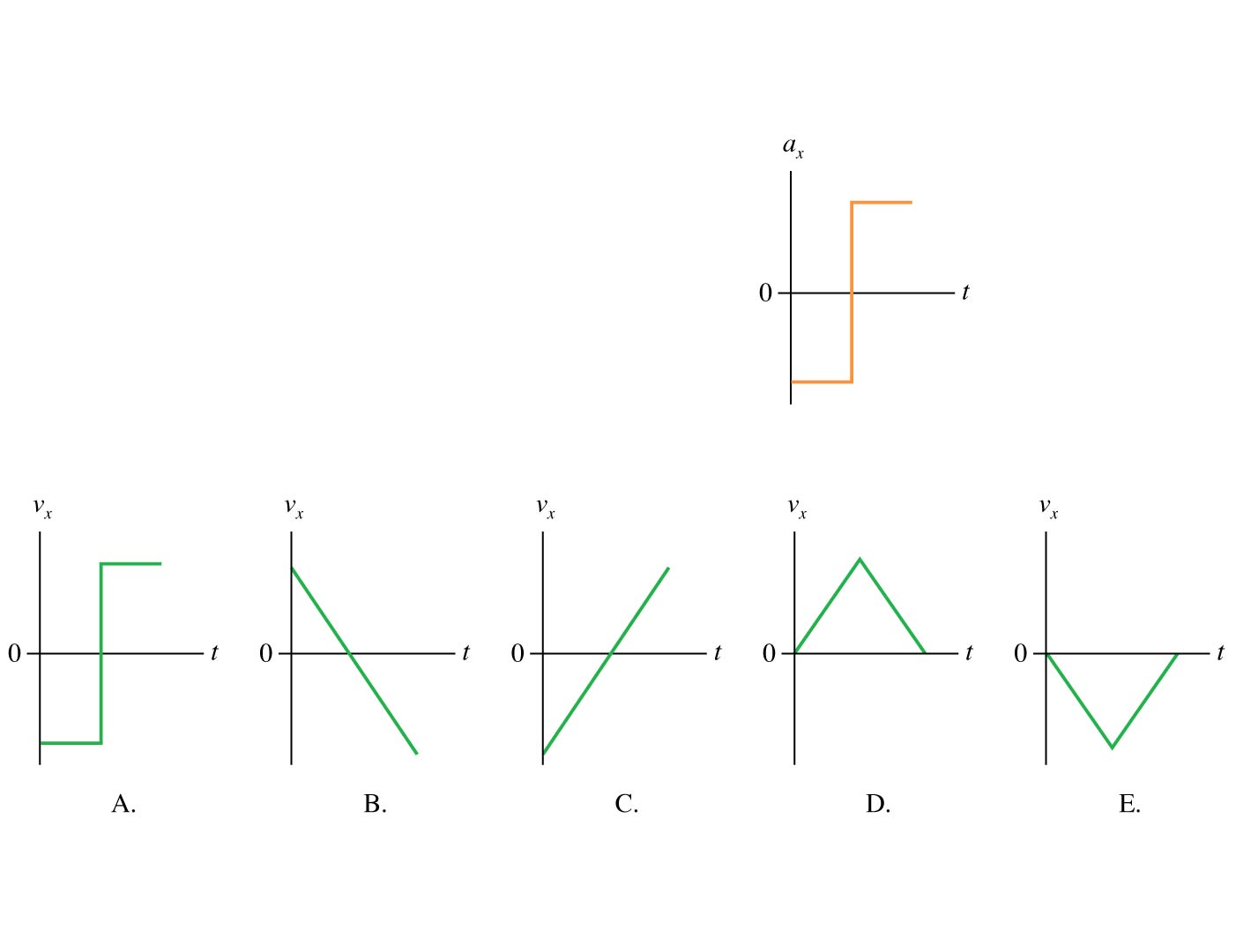 Which velocity-versus-time graphgoes with this acceleration graph?
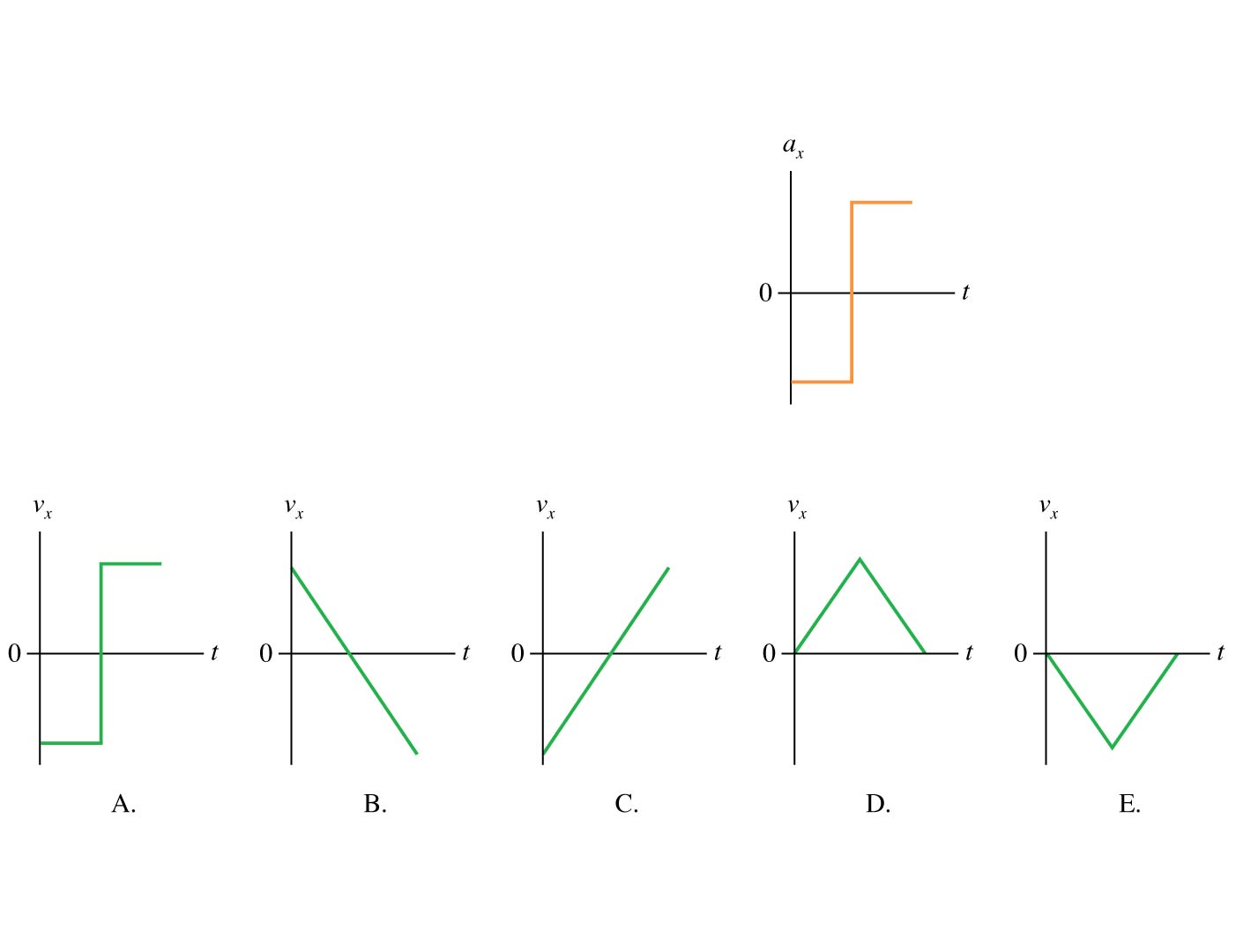 E.
© 2015 Pearson Education, Inc.
QuickCheck 2.26
A ball is tossed straight up in the air. At its very highest point, the ball’s instantaneous acceleration ay is

Positive.
Negative.
Zero.
© 2015 Pearson Education, Inc.
[Speaker Notes: Answer: B]
QuickCheck 2.26
A ball is tossed straight up in the air. At its very highest point, the ball’s instantaneous acceleration ay is

Positive.
Negative.
Zero.
© 2015 Pearson Education, Inc.
QuickCheck 2.27
An arrow is launched vertically upward. It moves straight up to a maximum height, then falls to the ground. The trajectory of the arrow is noted. At which point of the trajectory is the arrow’s acceleration the greatest? The least? Ignore air resistance; the only force acting is gravity.
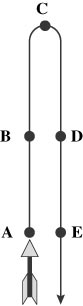 © 2015 Pearson Education, Inc.
[Speaker Notes: Answer: Same at all points.]
QuickCheck 2.27
An arrow is launched vertically upward. It moves straight up to a maximum height, then falls to the ground. The trajectory of the arrow is noted. At which point of the trajectory is the arrow’s acceleration the greatest? The least? Ignore air resistance; the only force acting is gravity.
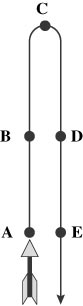 Same at all points.
© 2015 Pearson Education, Inc.
QuickCheck 2.28
An arrow is launched vertically upward. It moves straight up to a maximum height, then falls to the ground. The trajectory of the arrow is noted. Which graph best represents the vertical velocity of the arrow as a function of time? Ignore air resistance; the only force acting is gravity.
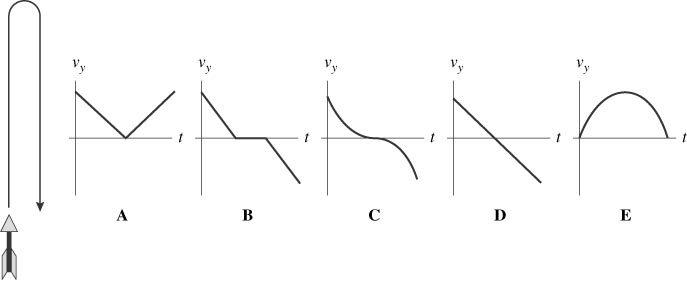 © 2015 Pearson Education, Inc.
[Speaker Notes: Answer: D]
QuickCheck 2.28
An arrow is launched vertically upward. It moves straight up to a maximum height, then falls to the ground. The trajectory of the arrow is noted. Which graph best represents the vertical velocity of the arrow as a function of time? Ignore air resistance; the only force acting is gravity.
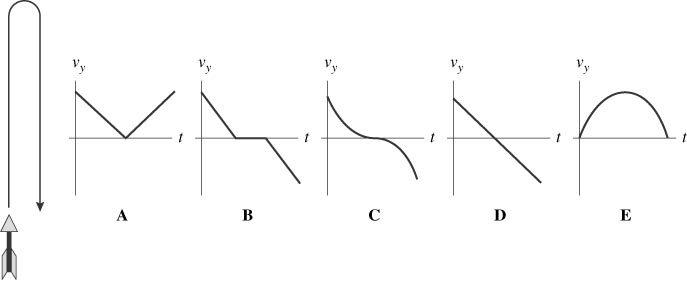 D
© 2015 Pearson Education, Inc.